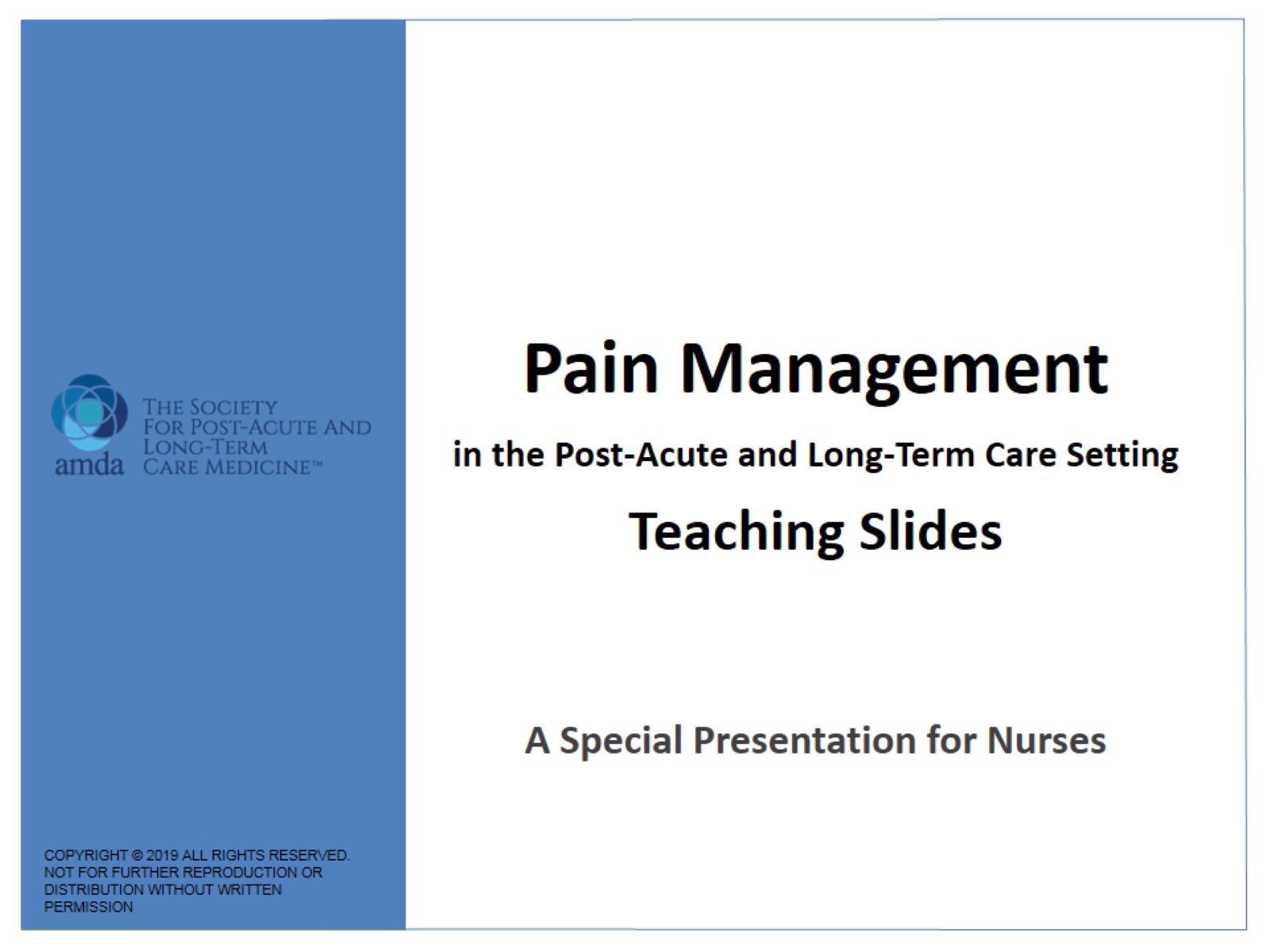 Pain Managementin the Post-Acute and Long-Term Care SettingTeaching Slides
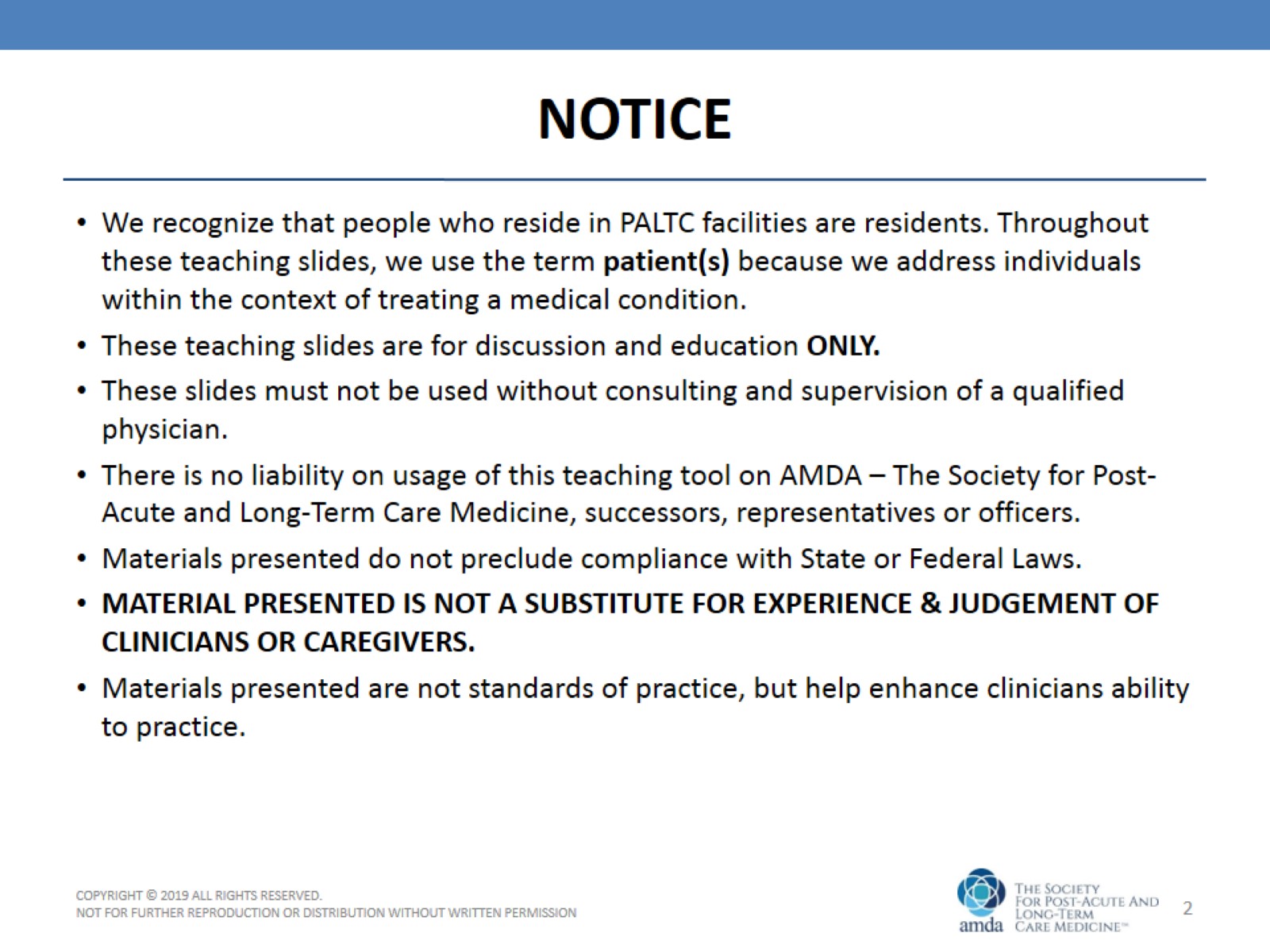 NOTICE
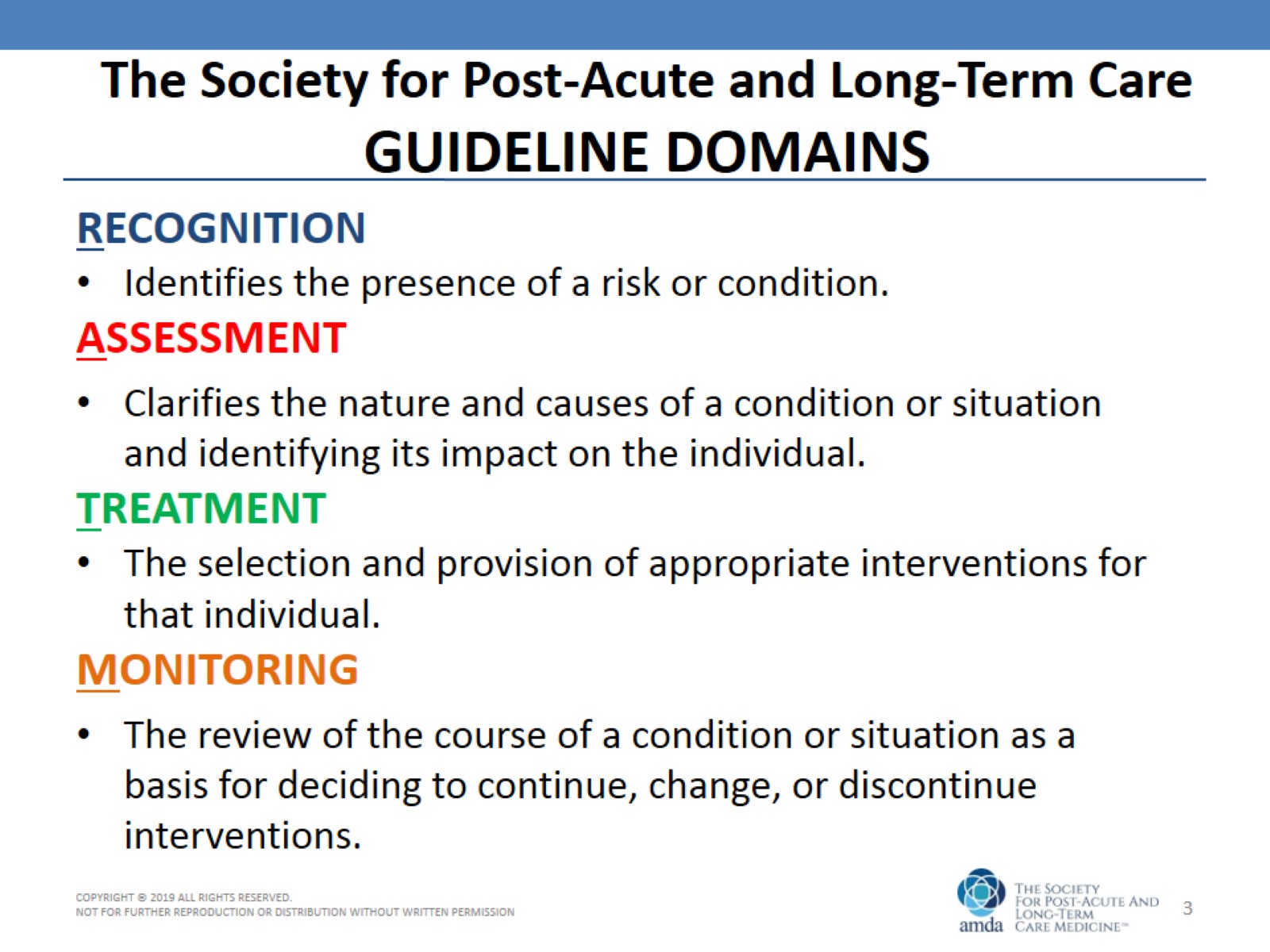 The Society for Post-Acute and Long-Term Care GUIDELINE DOMAINS
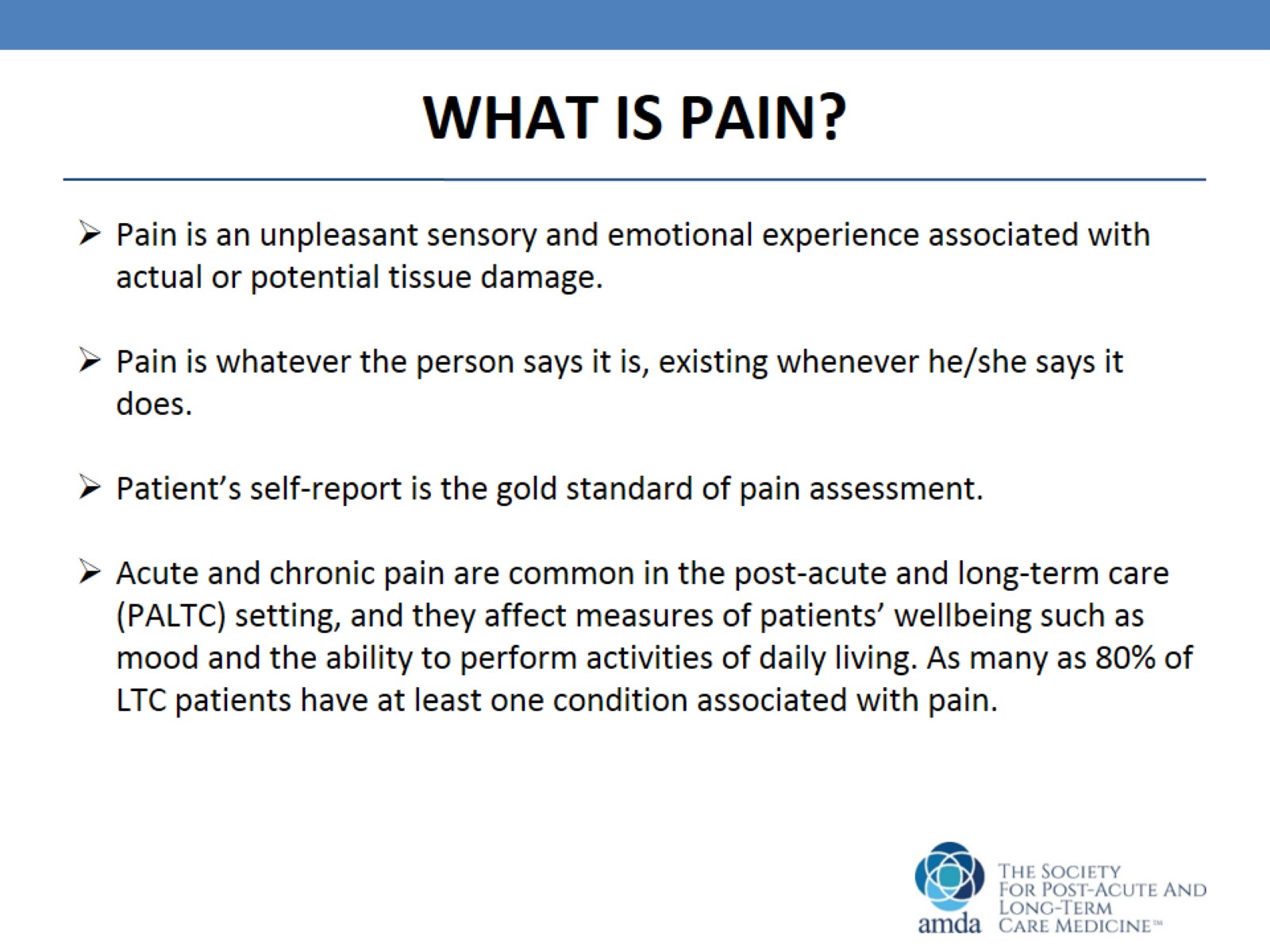 WHAT IS PAIN?
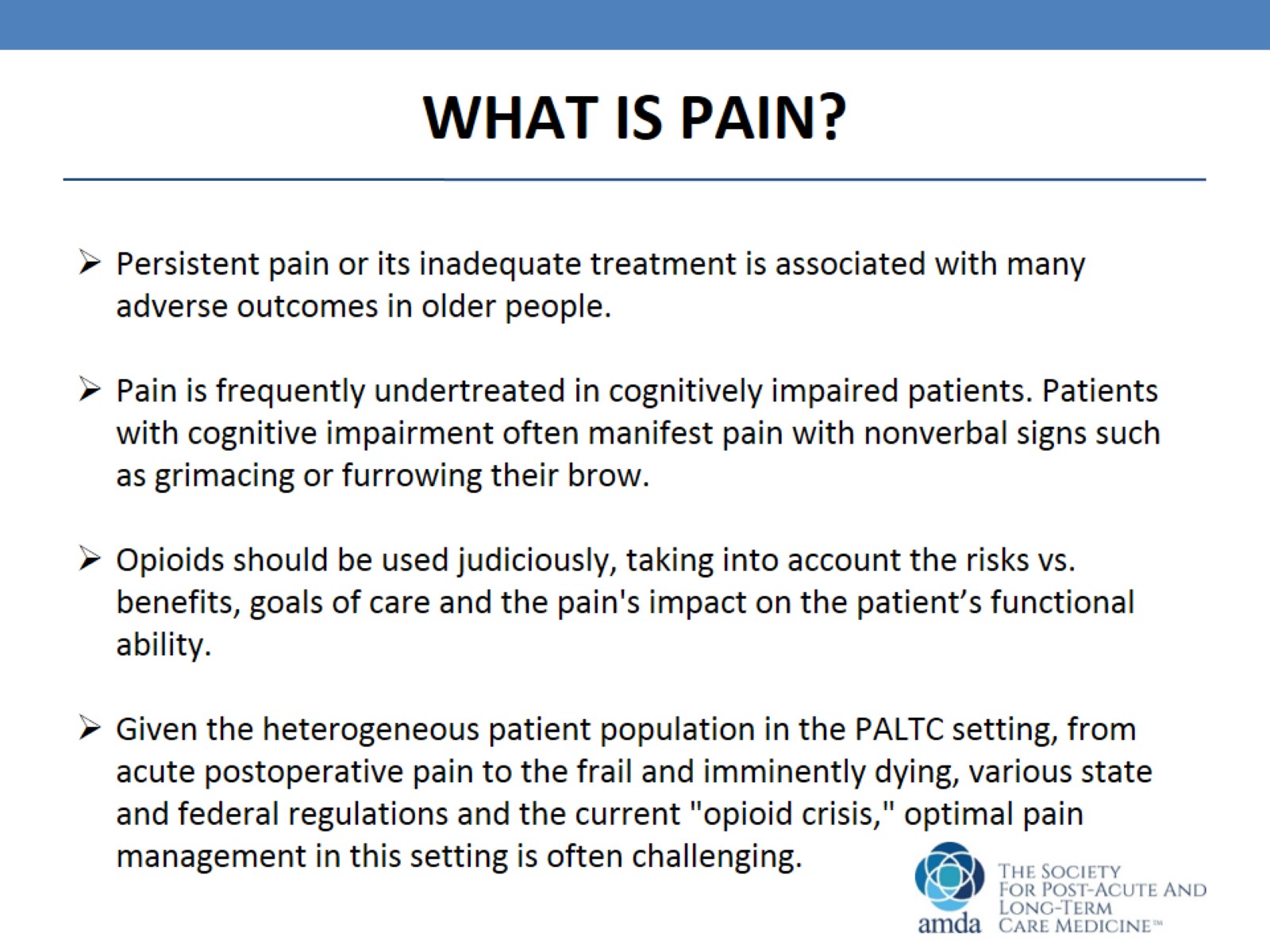 WHAT IS PAIN?
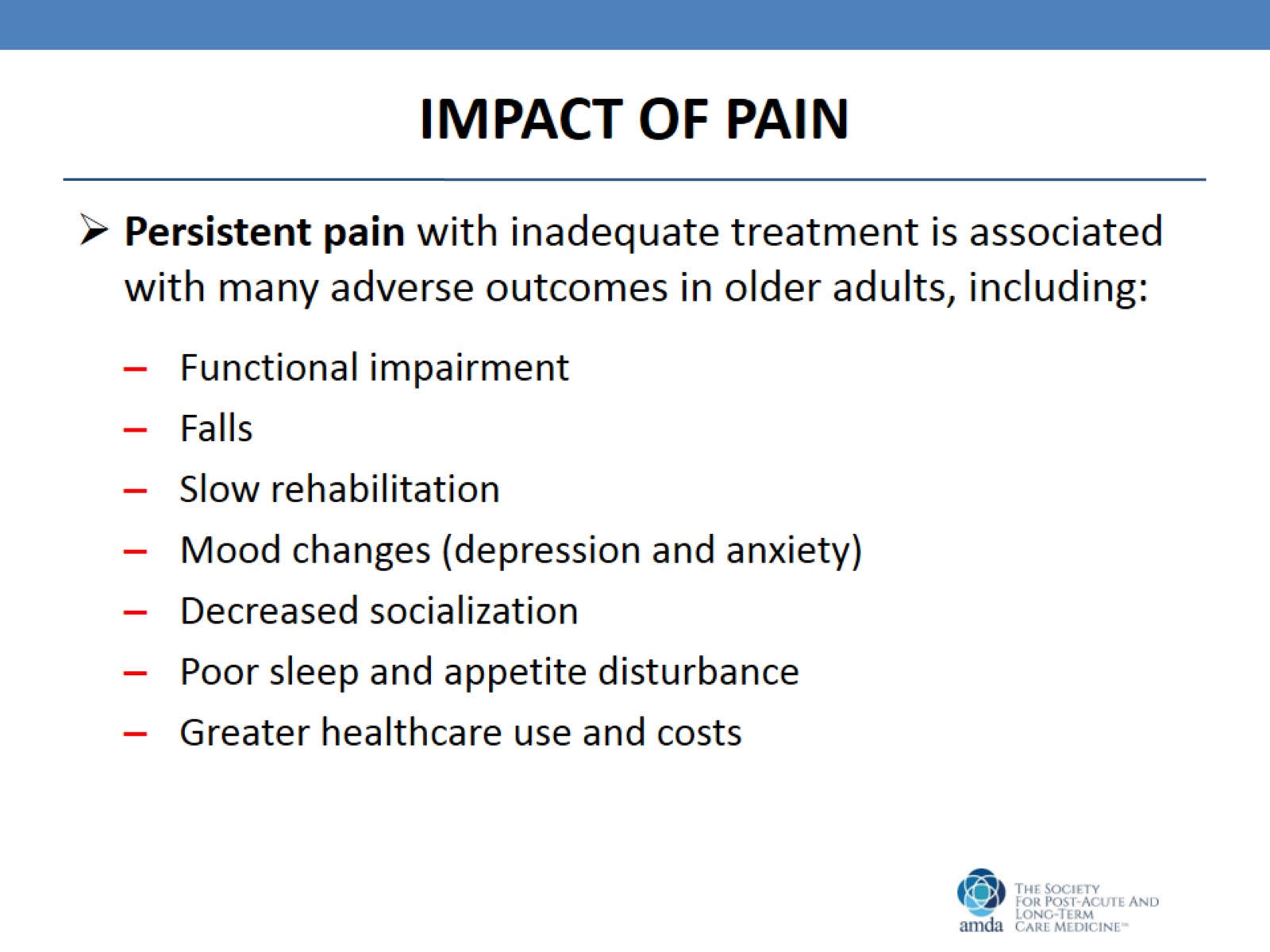 IMPACT OF PAIN
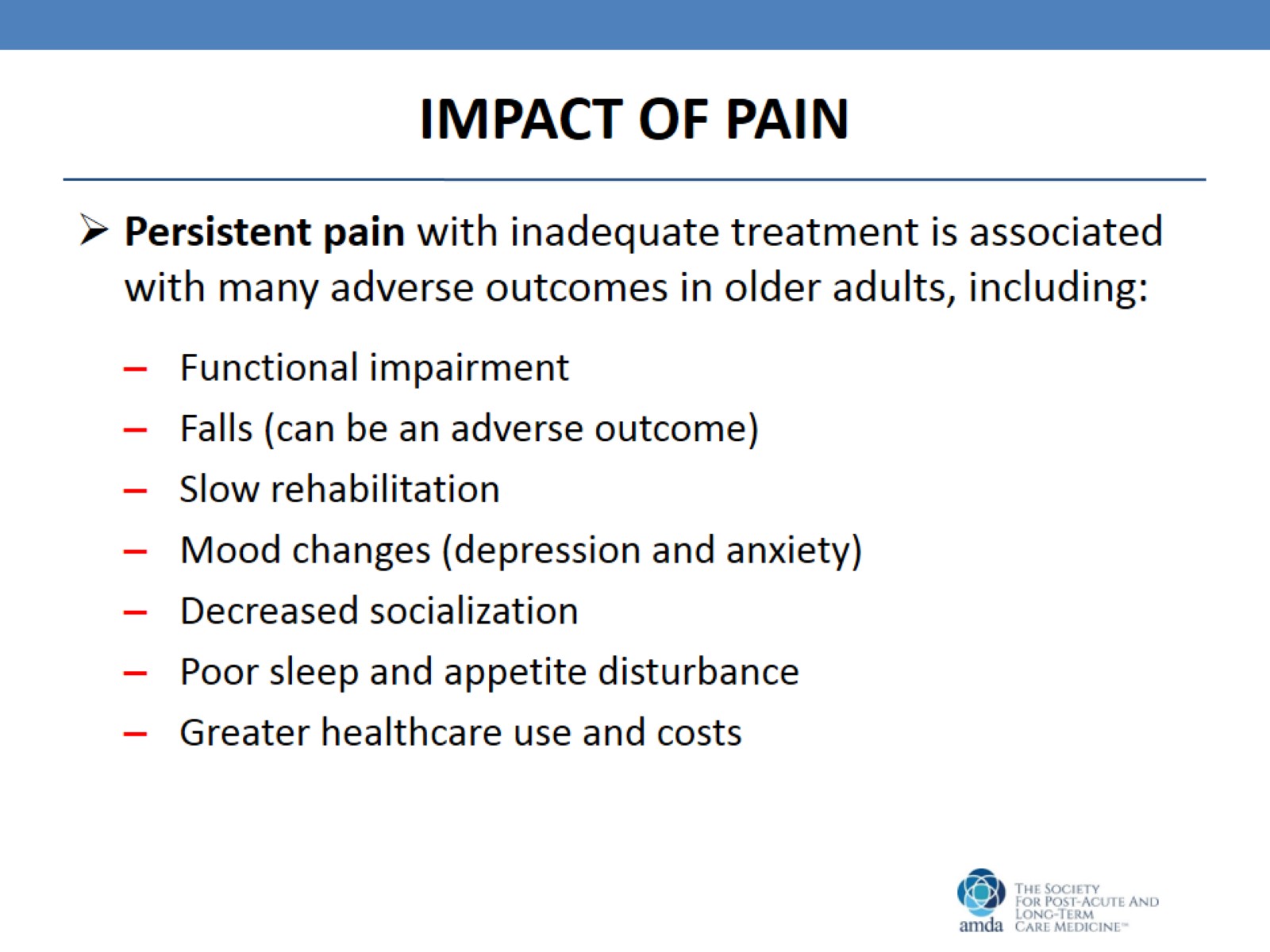 IMPACT OF PAIN
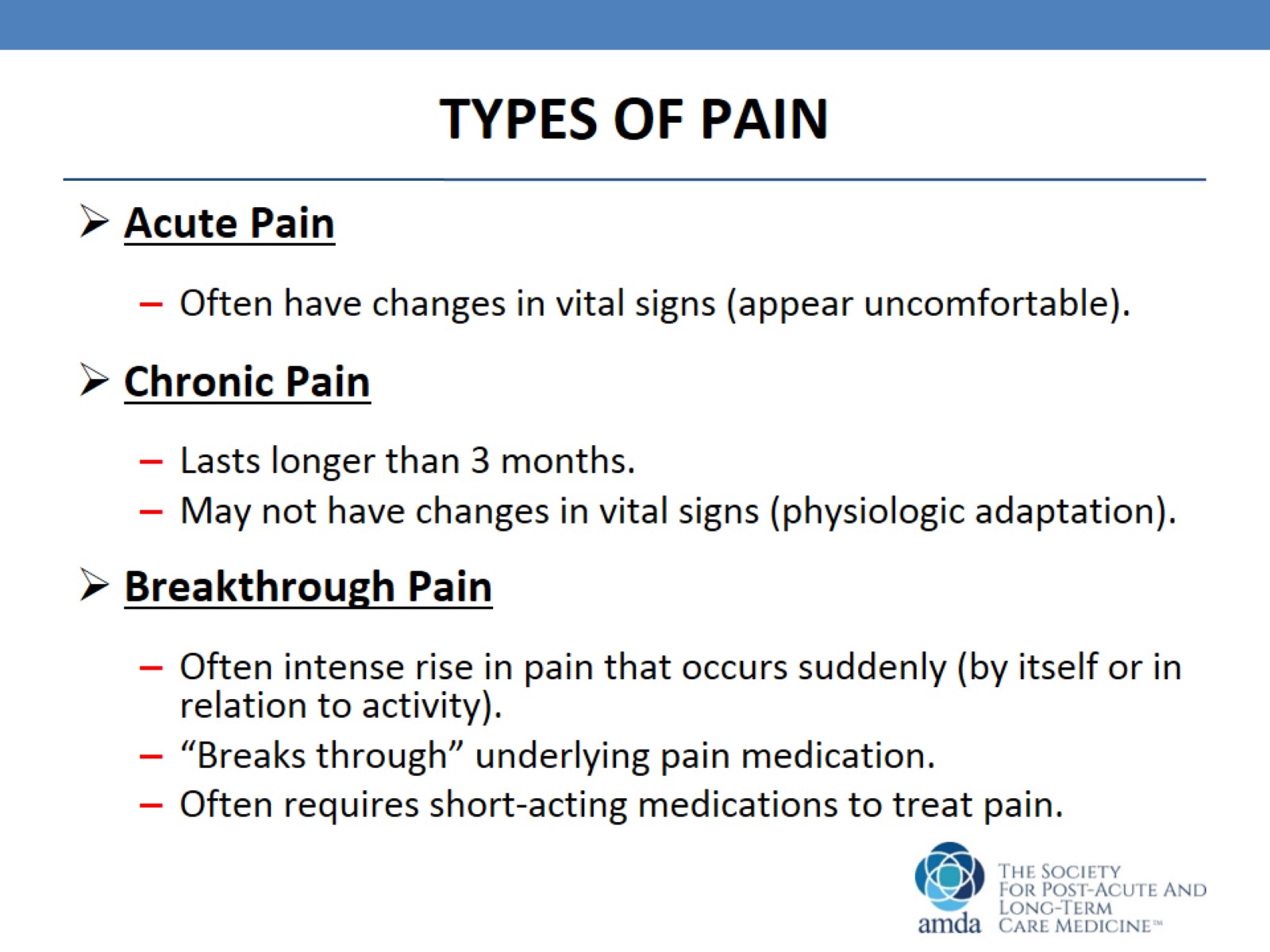 TYPES OF PAIN
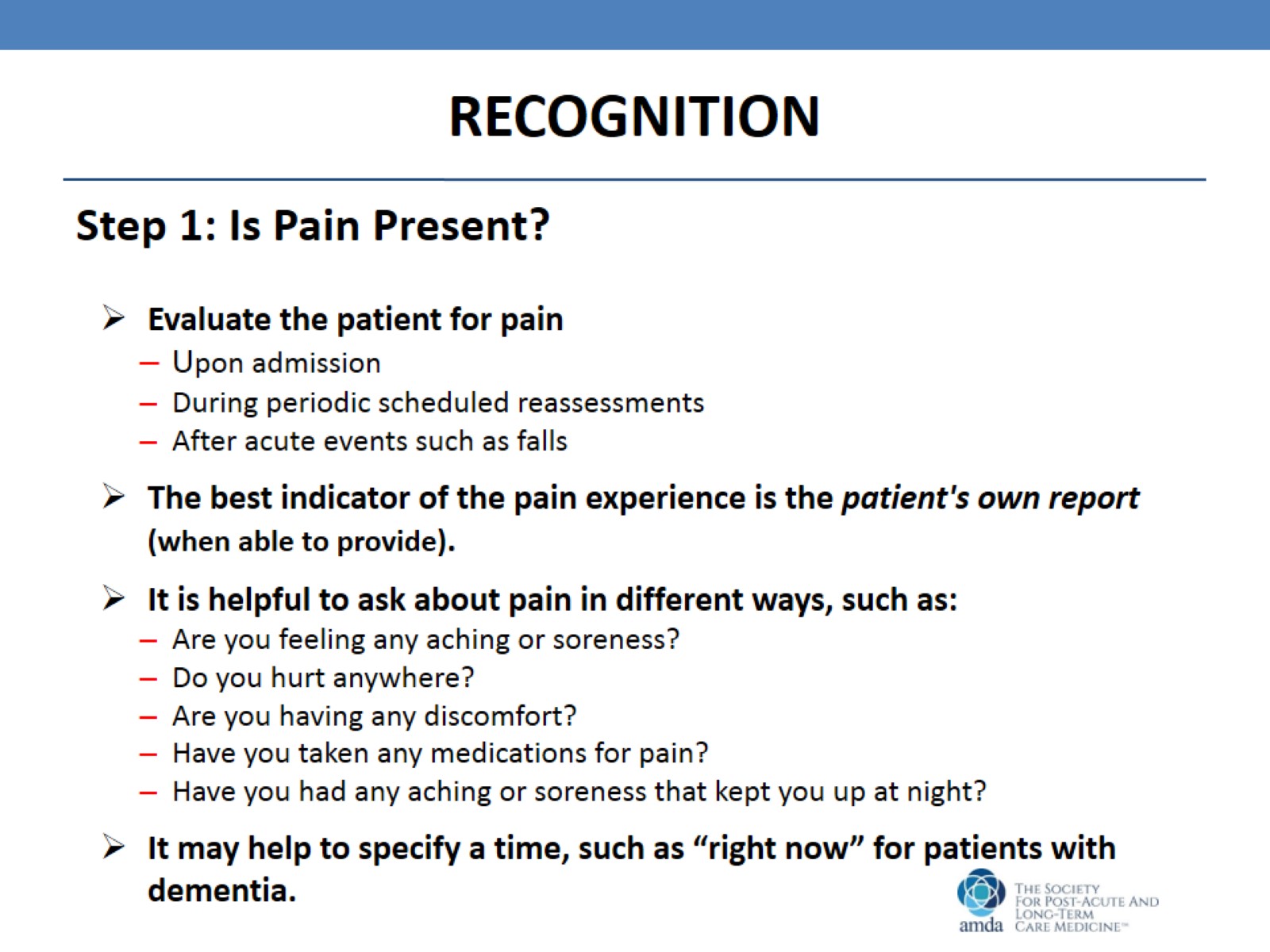 RECOGNITION
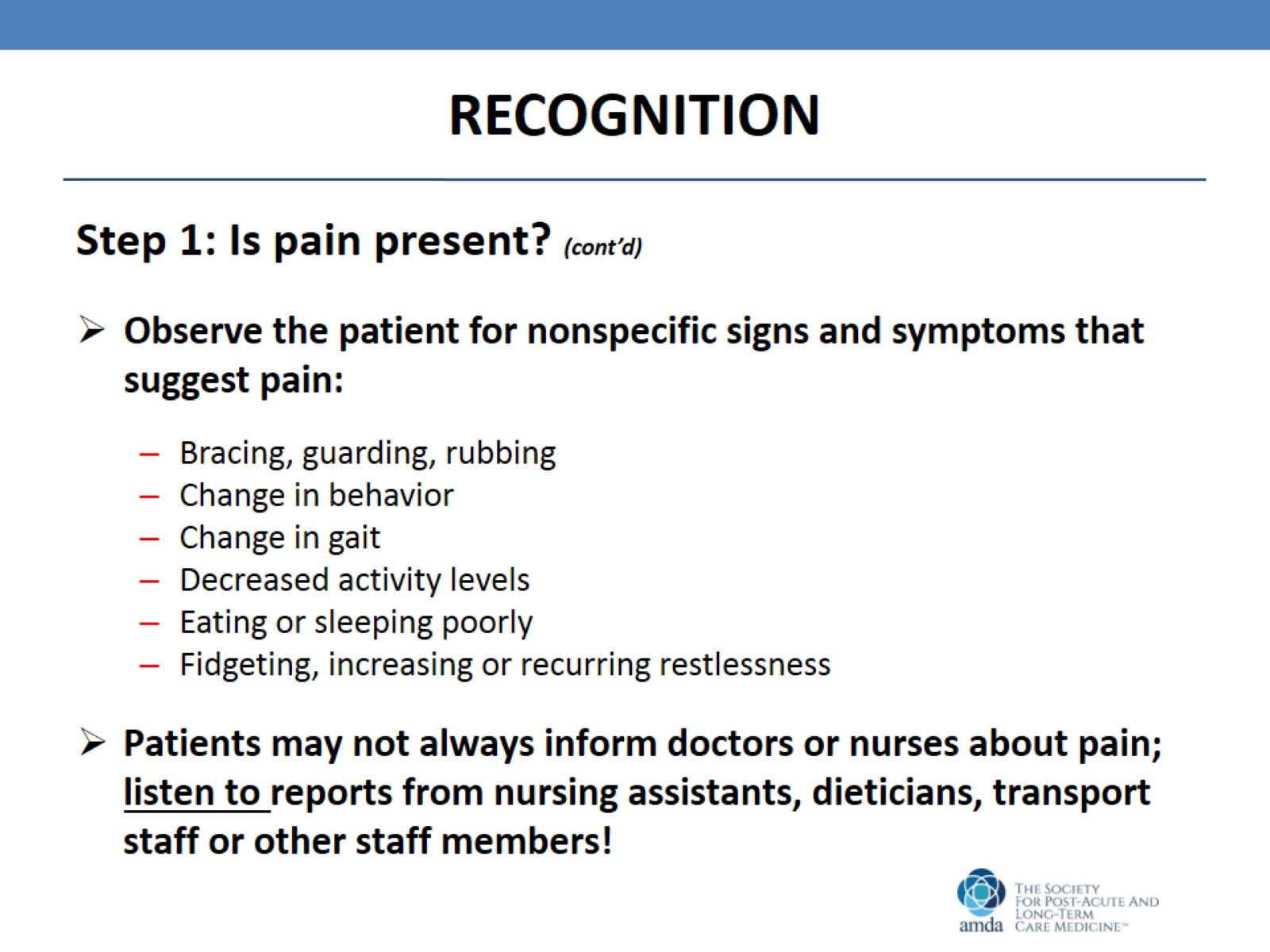 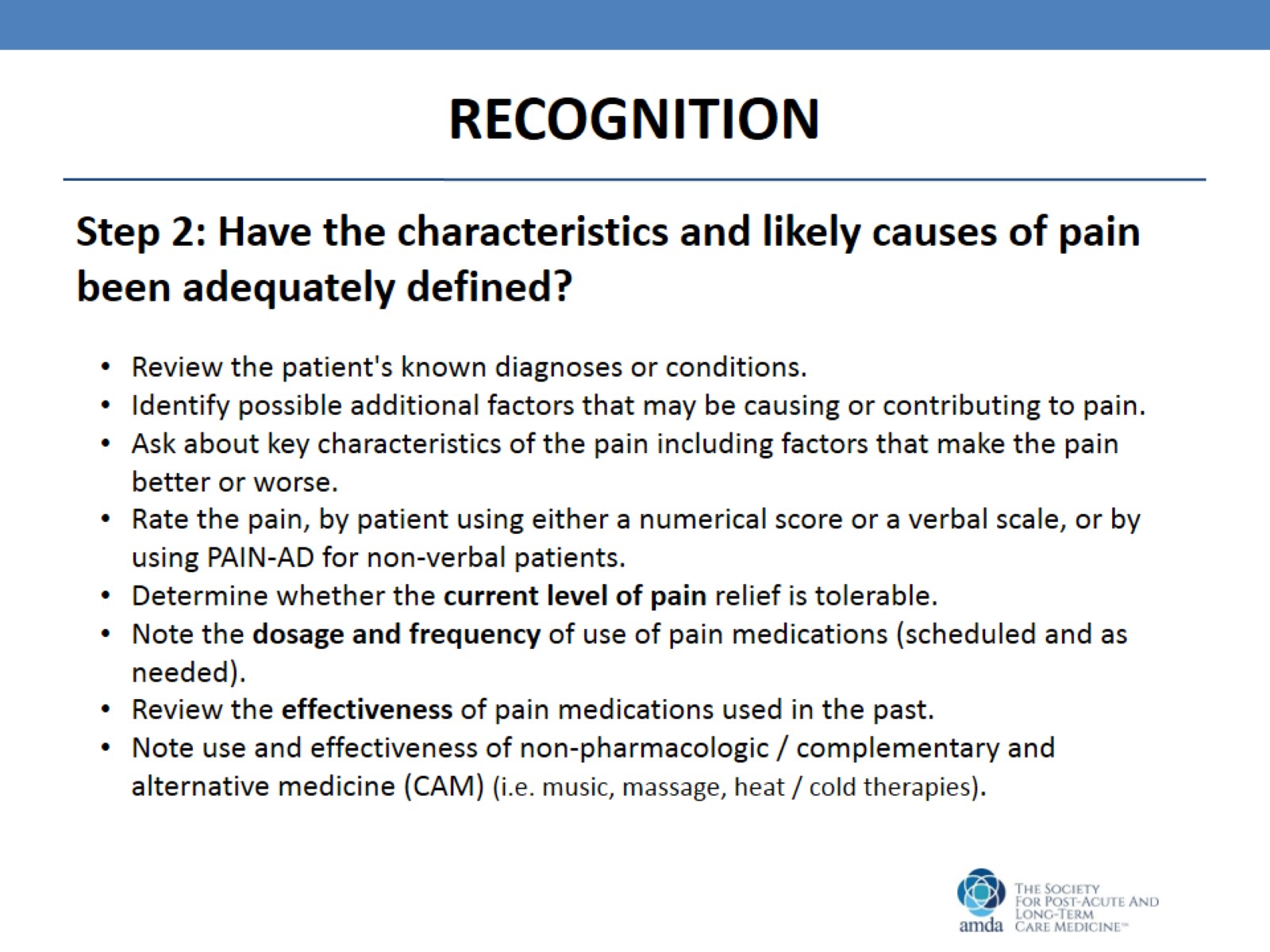 RECOGNITION
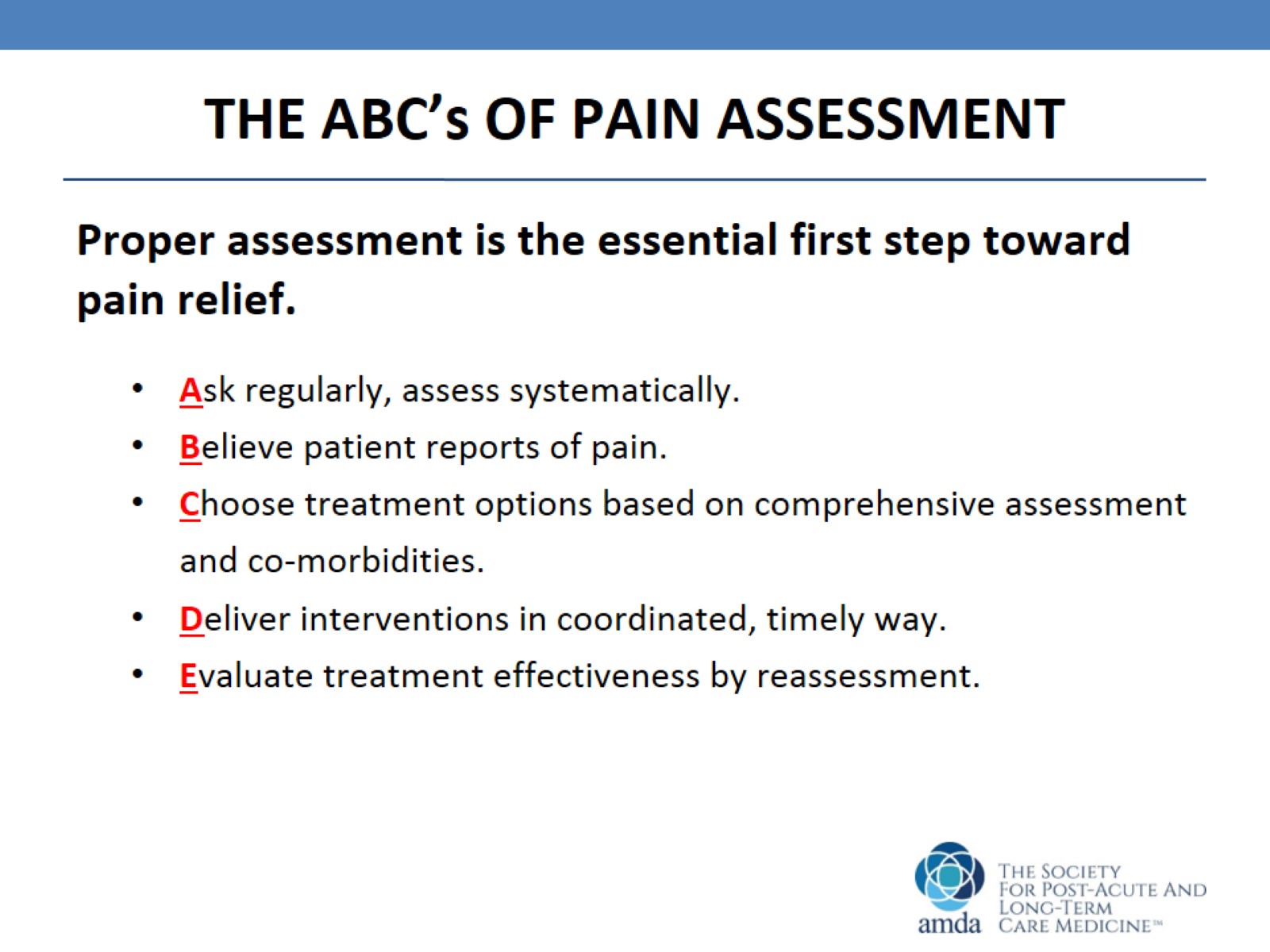 THE ABC’s OF PAIN ASSESSMENT
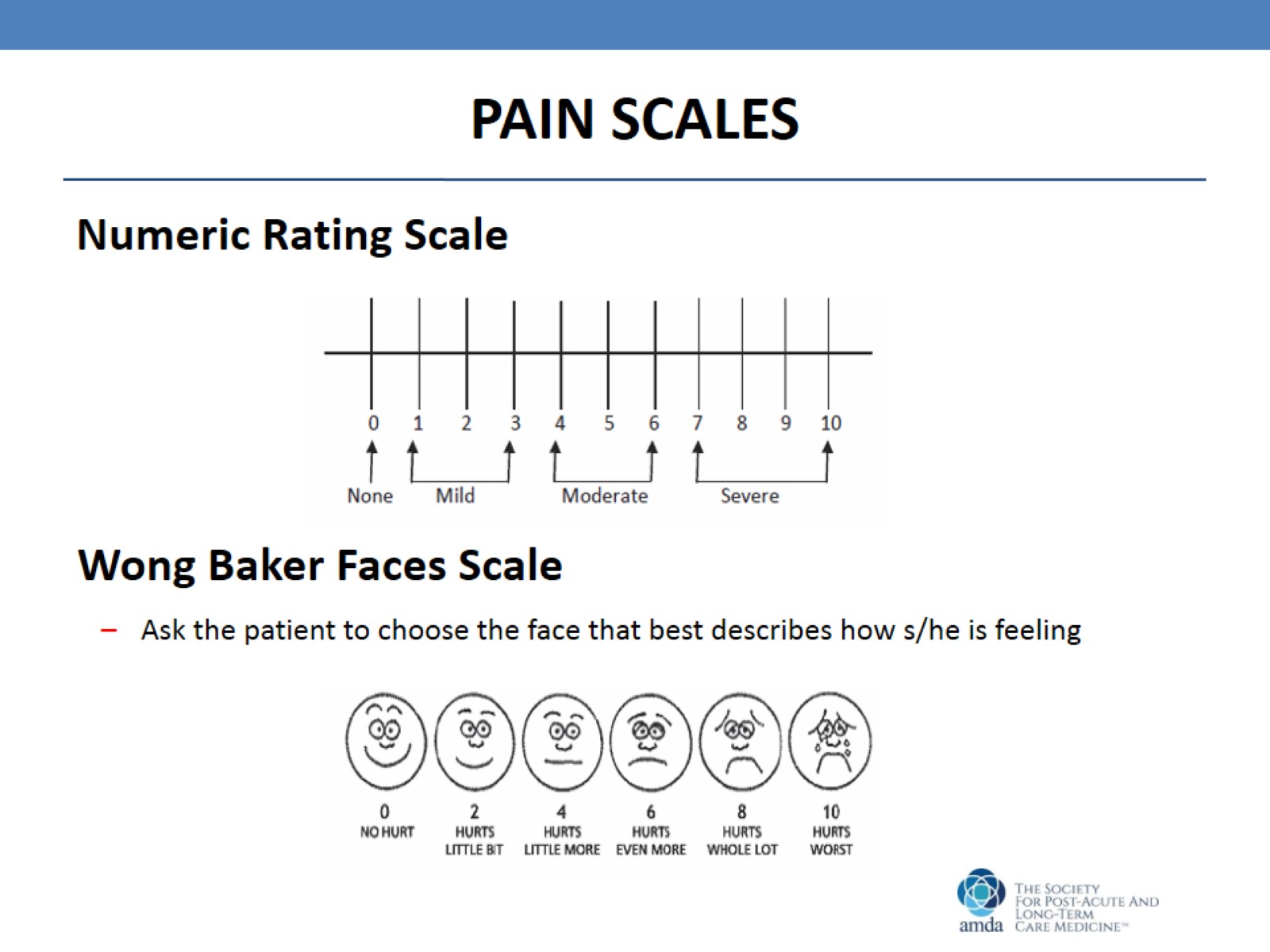 PAIN SCALES
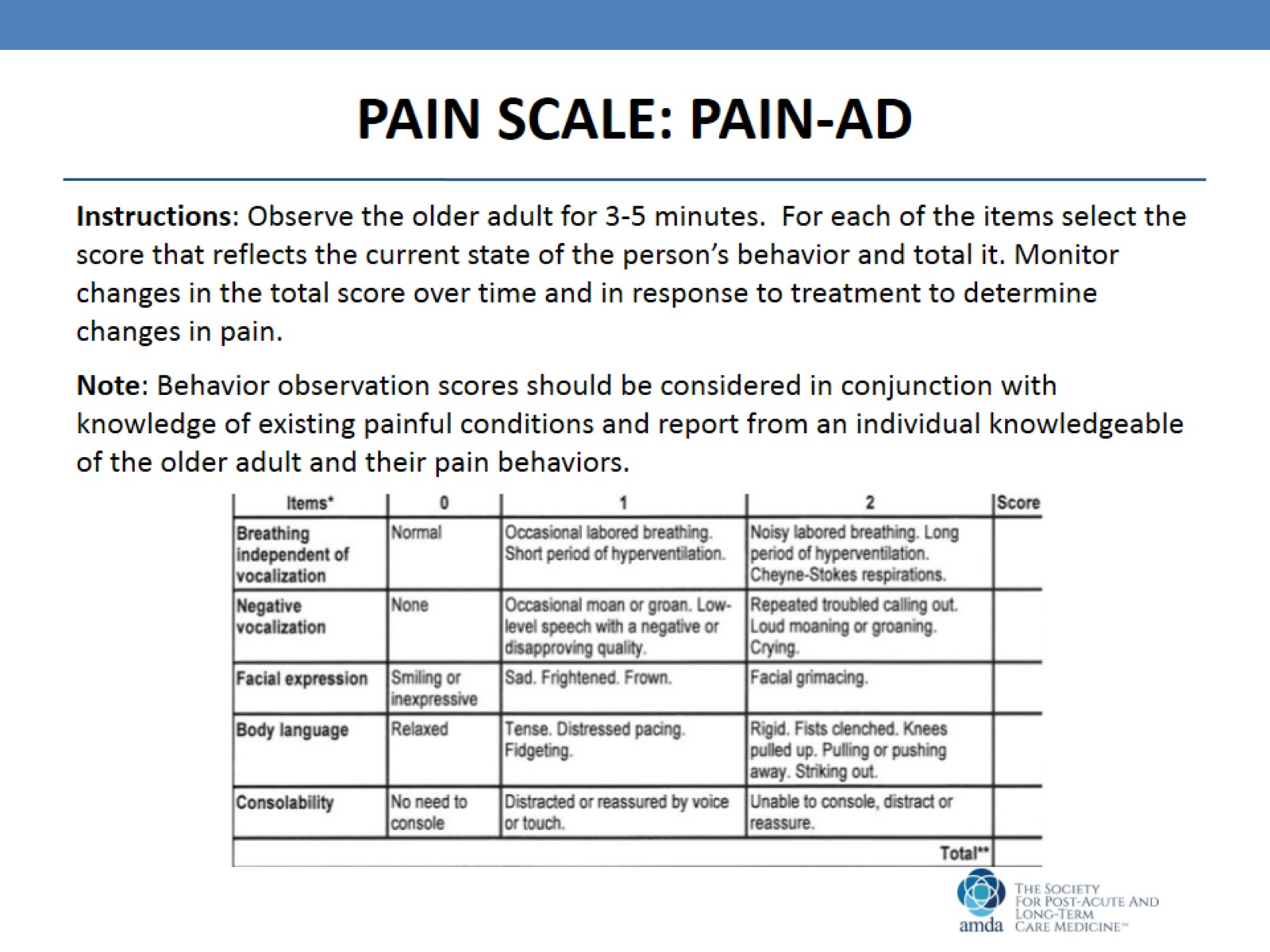 PAIN SCALE: PAIN-AD
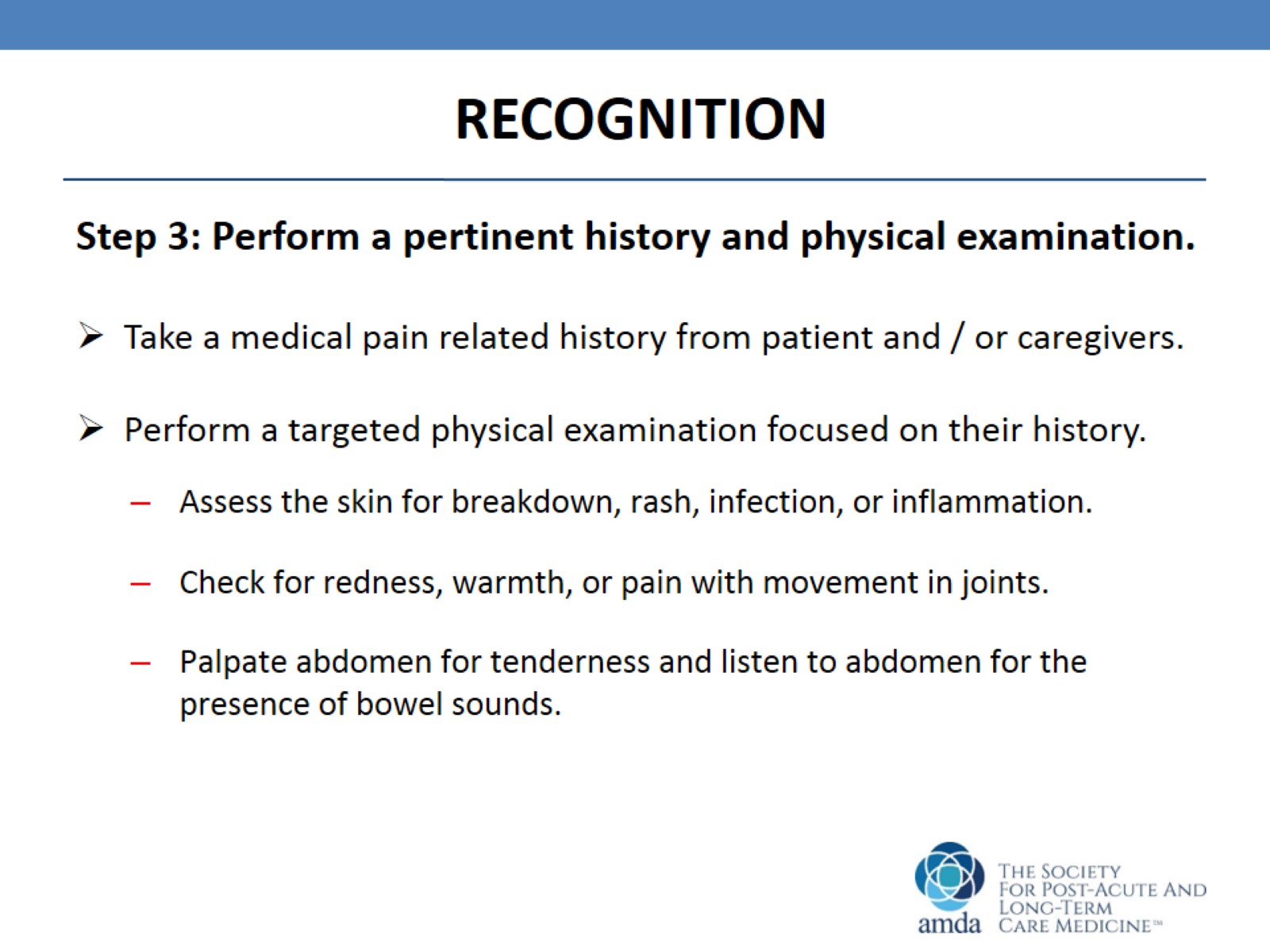 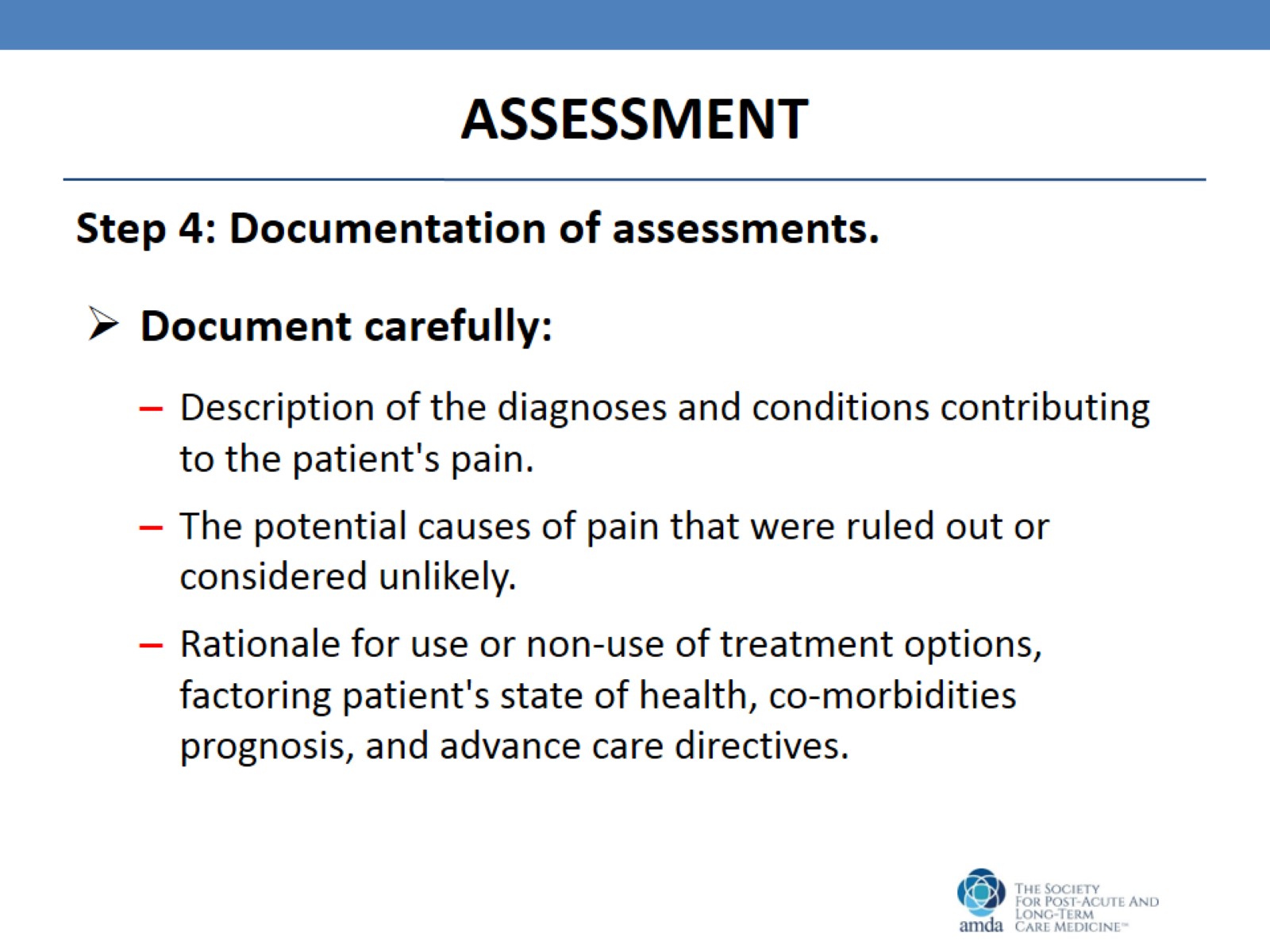 ASSESSMENT
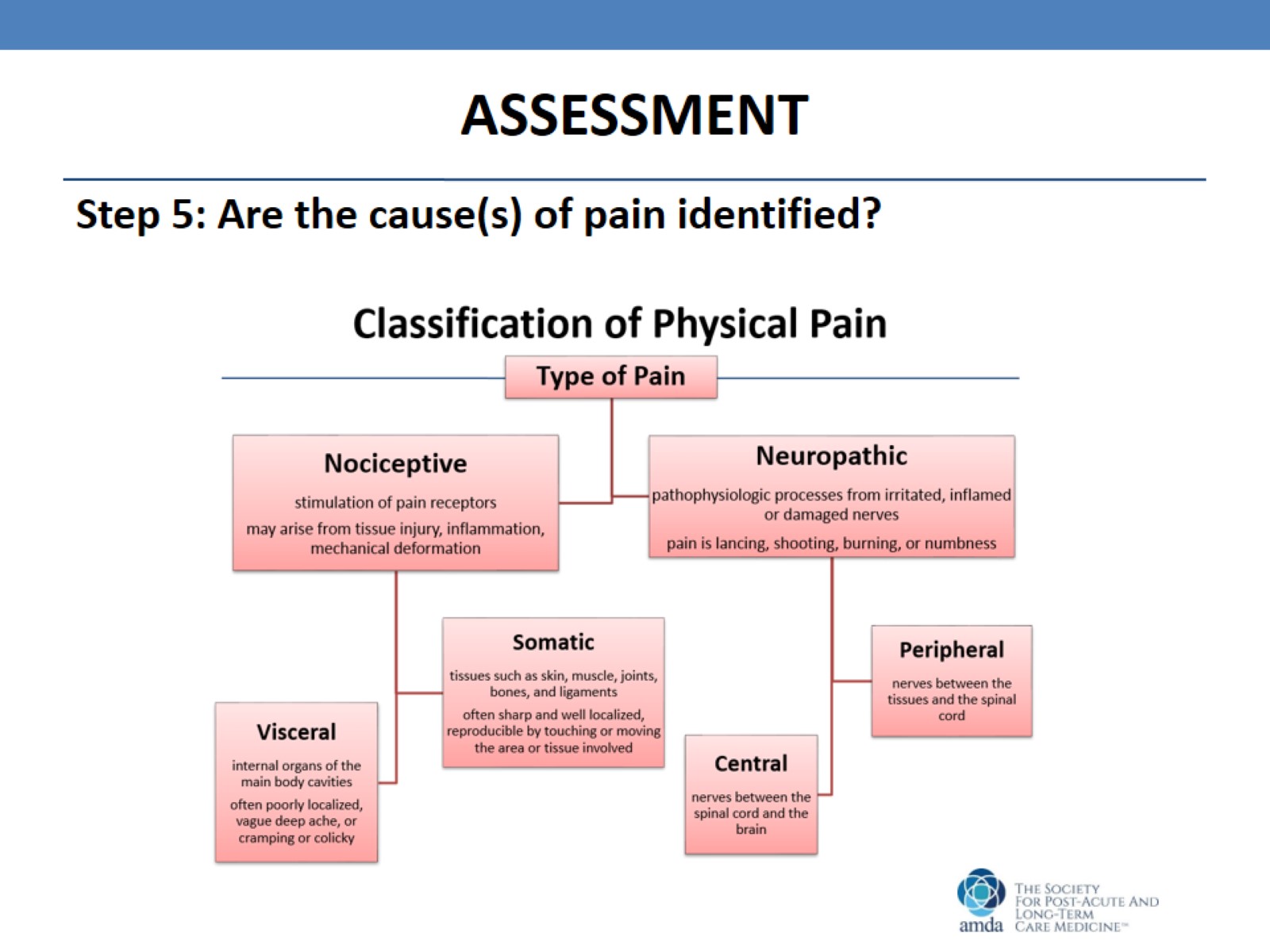 ASSESSMENT
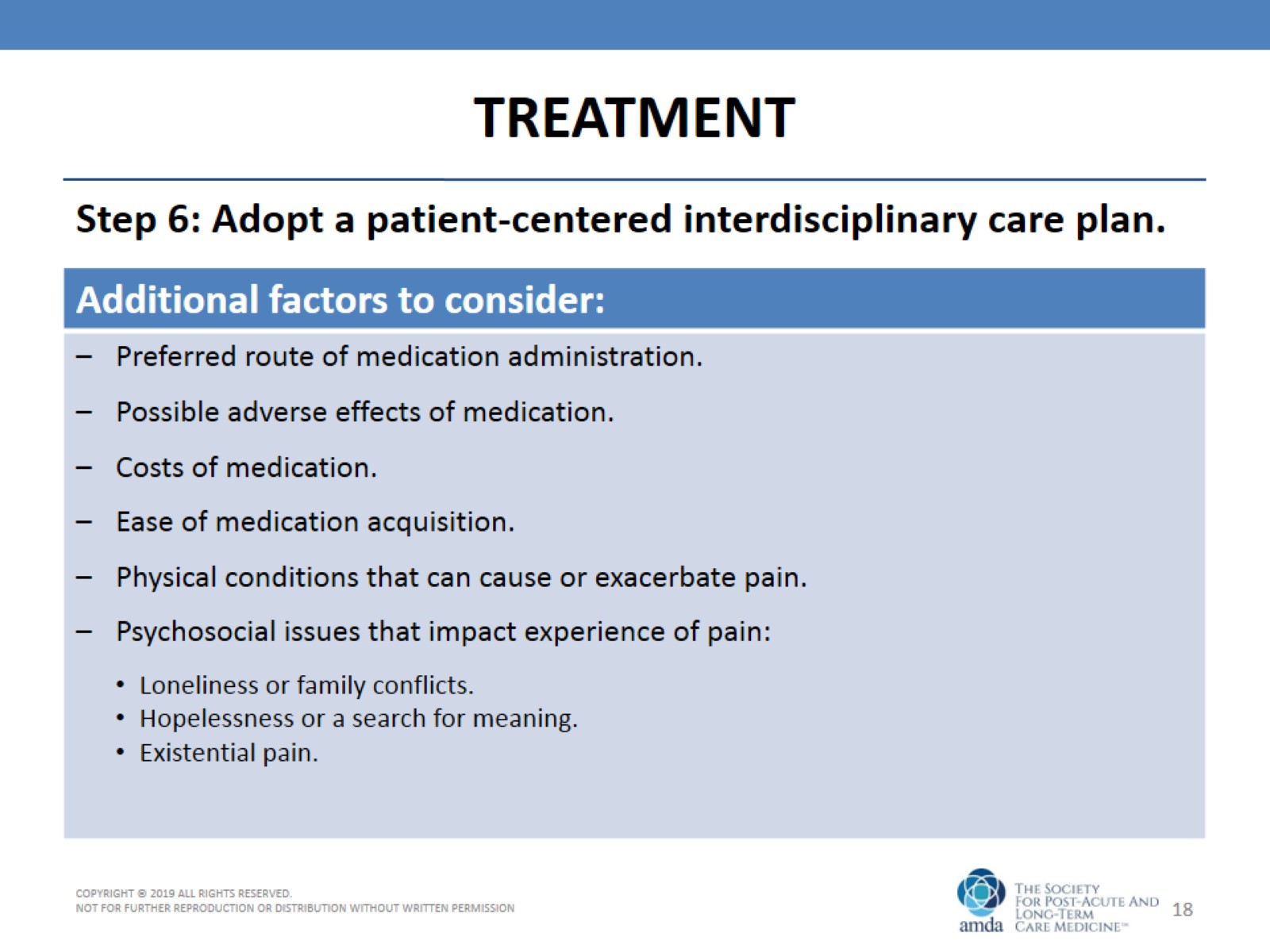 TREATMENT
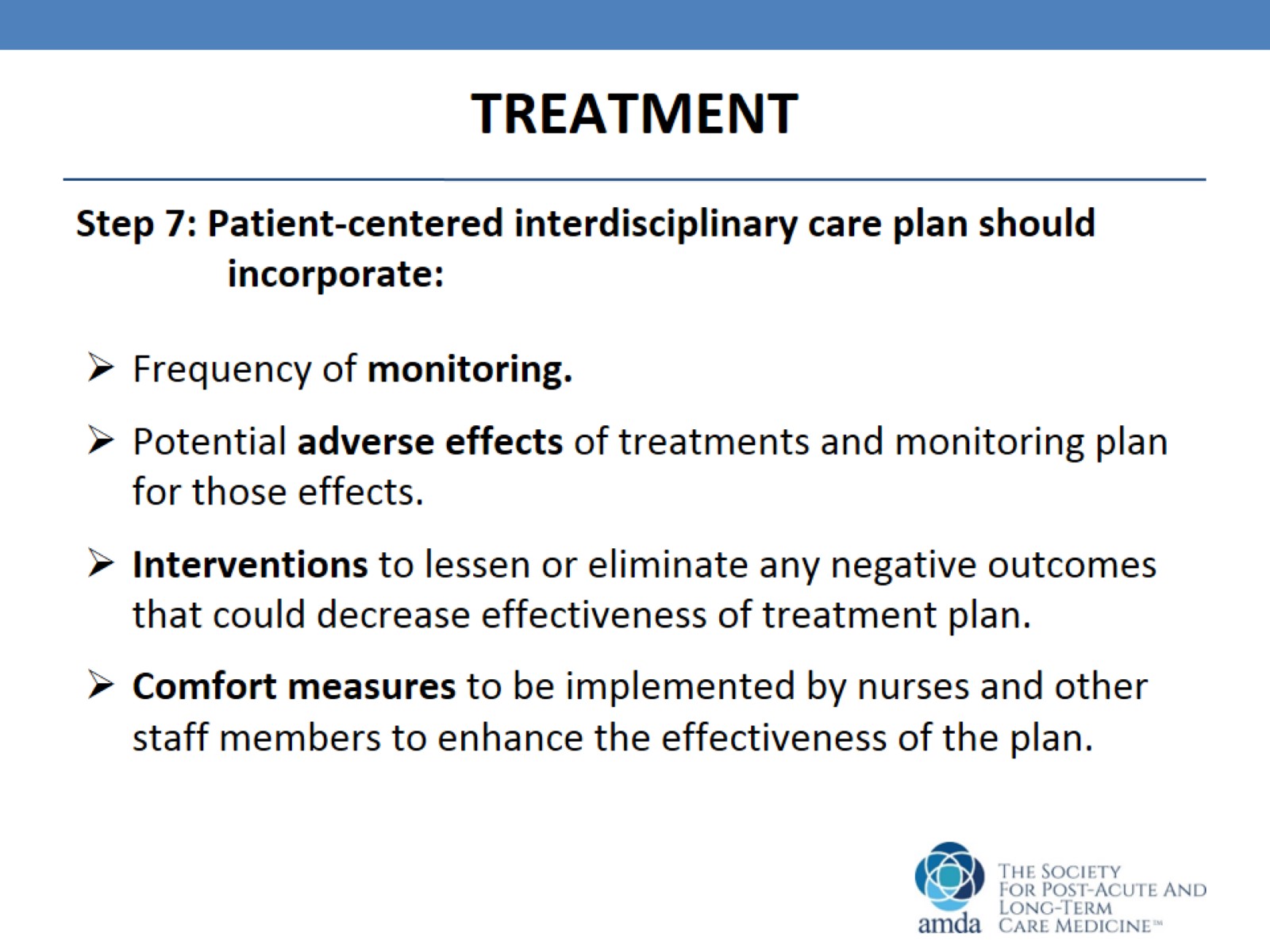 TREATMENT
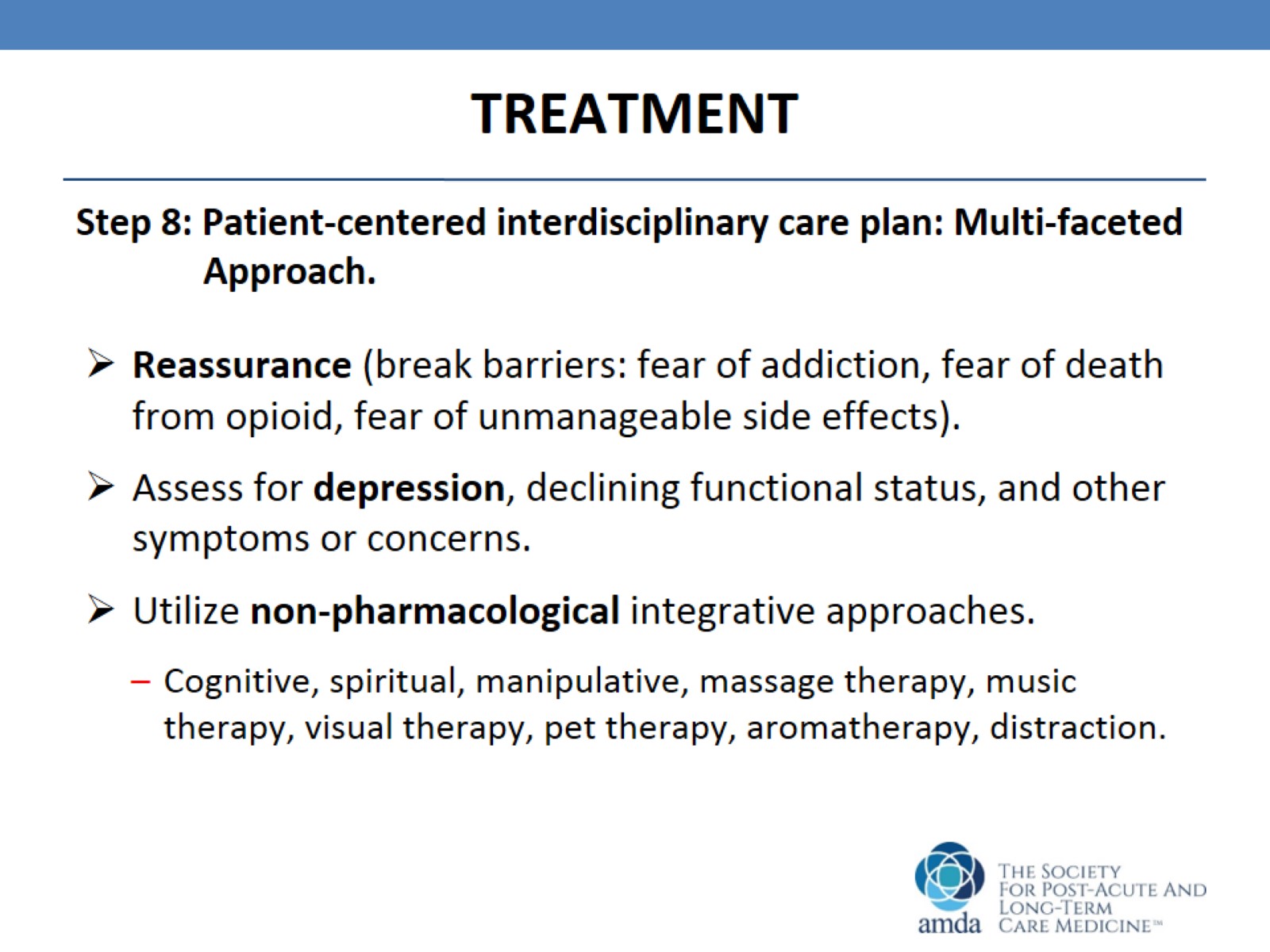 TREATMENT
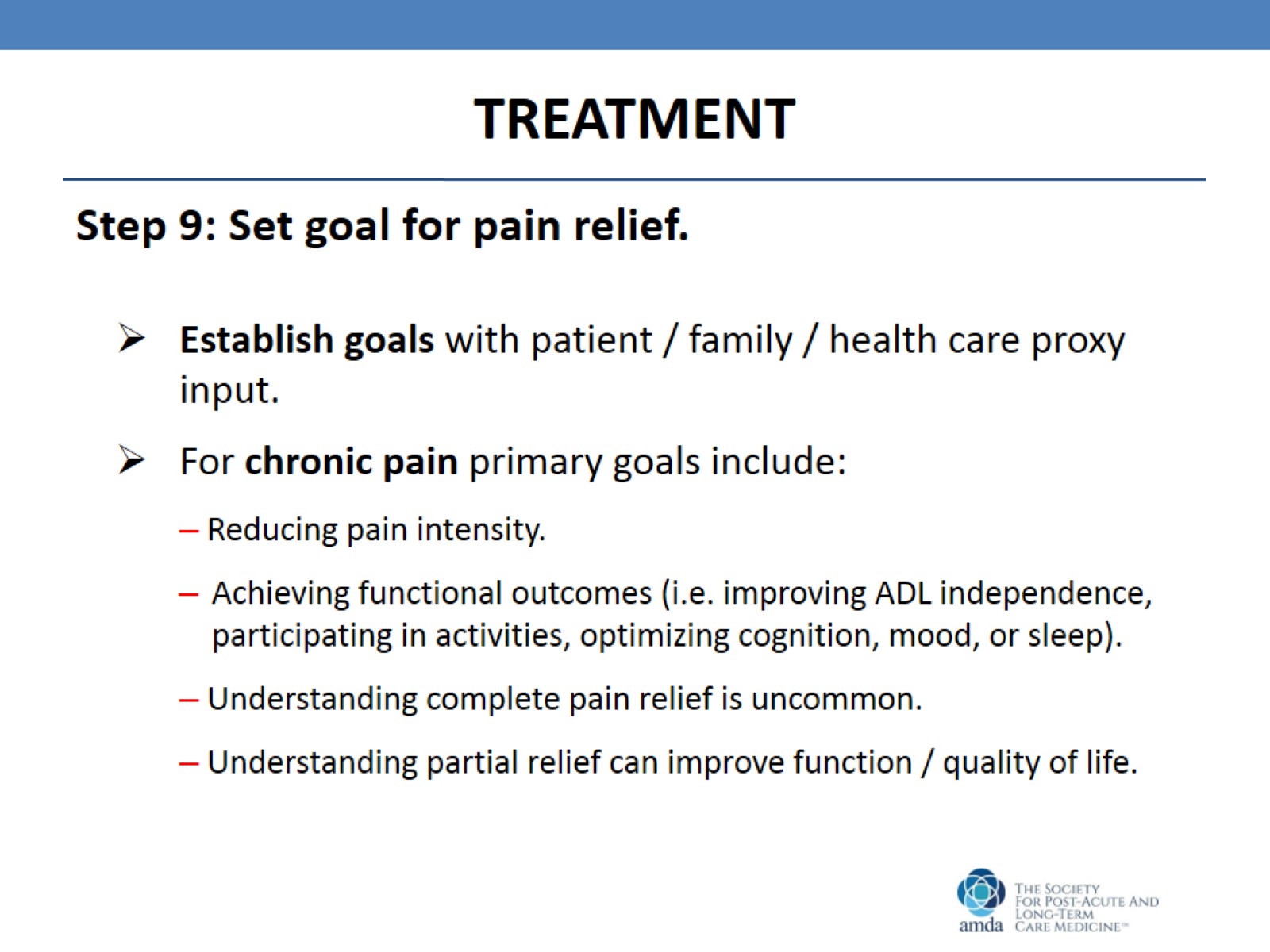 TREATMENT
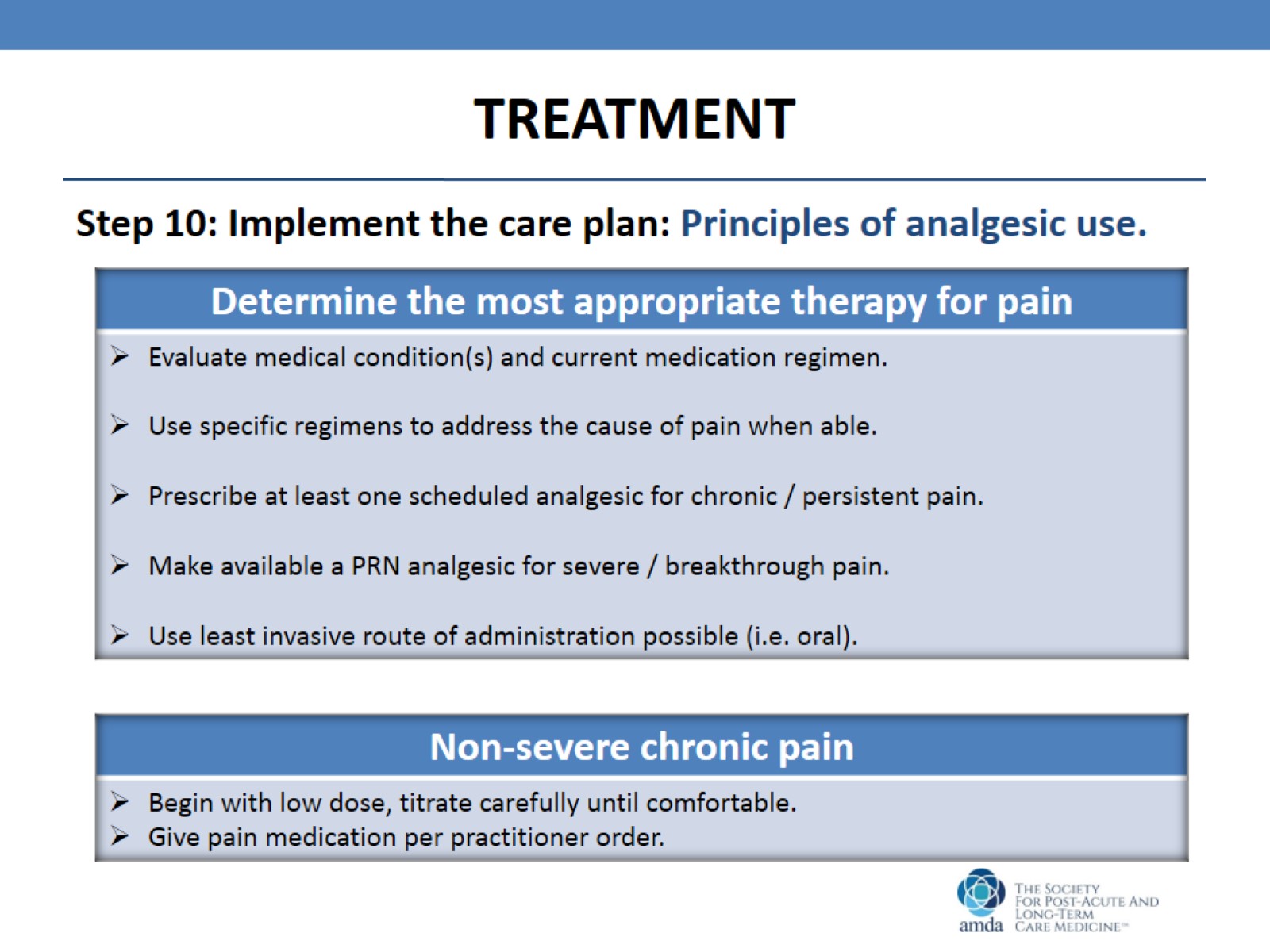 TREATMENT
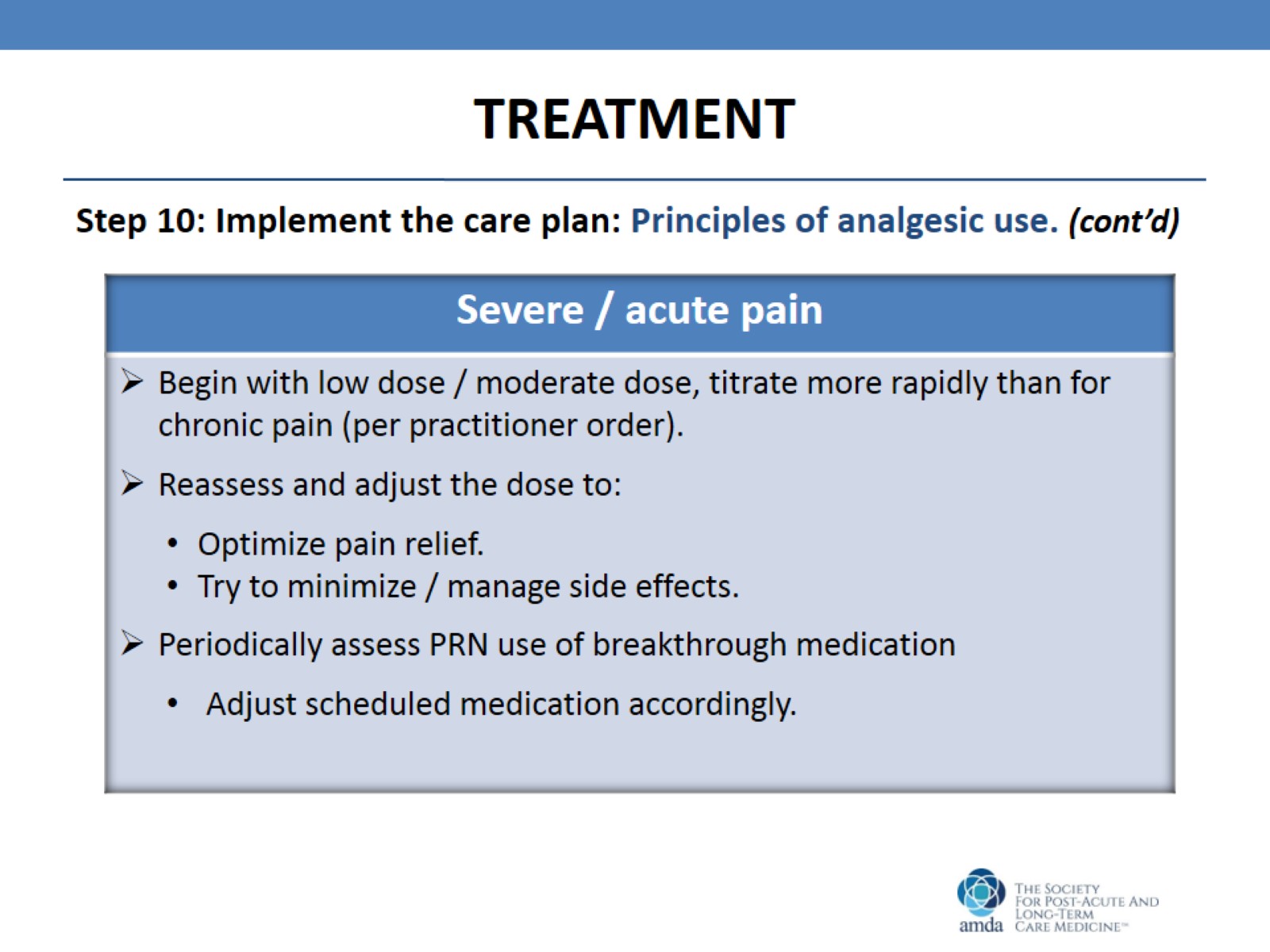 TREATMENT
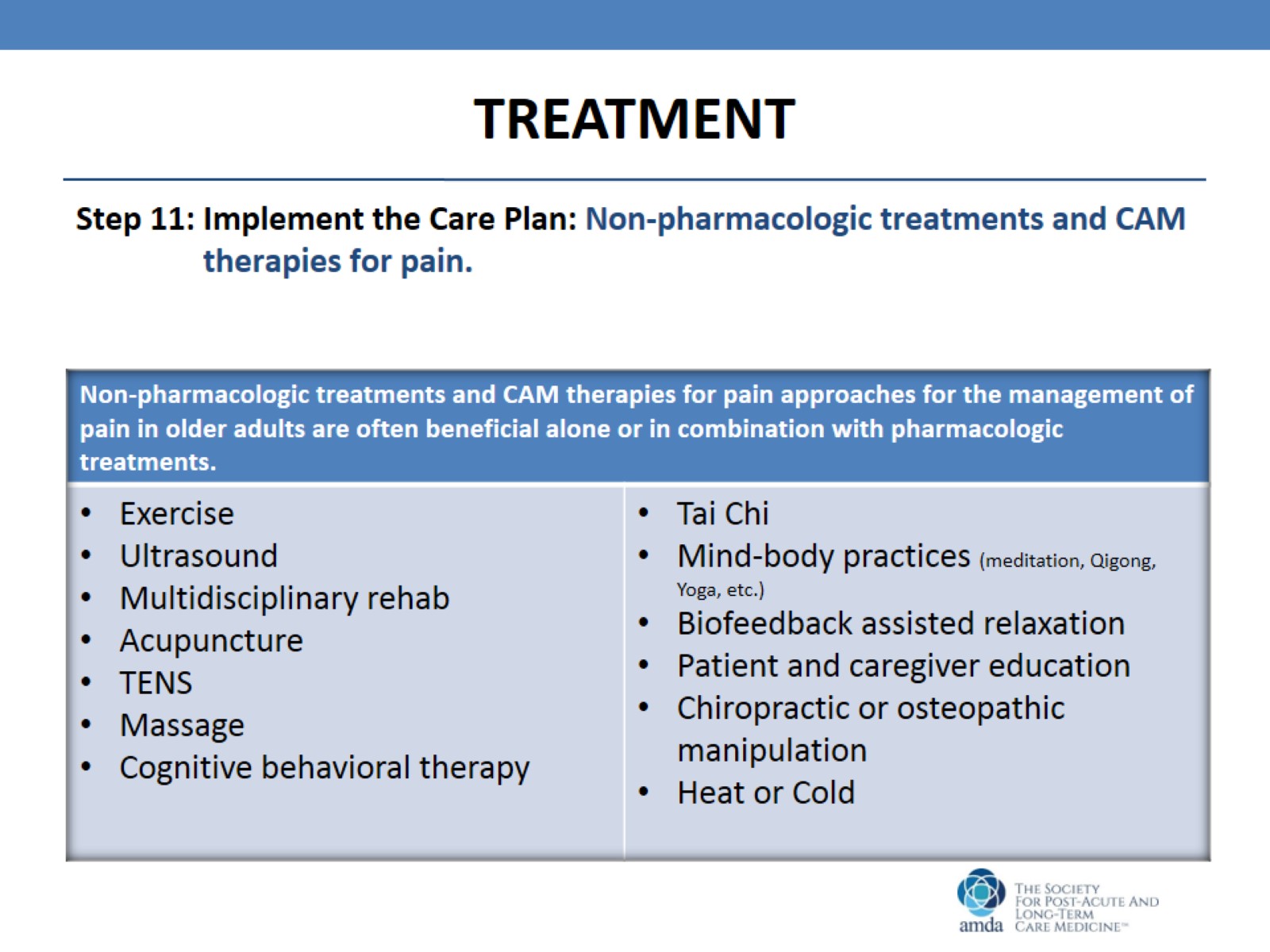 TREATMENT
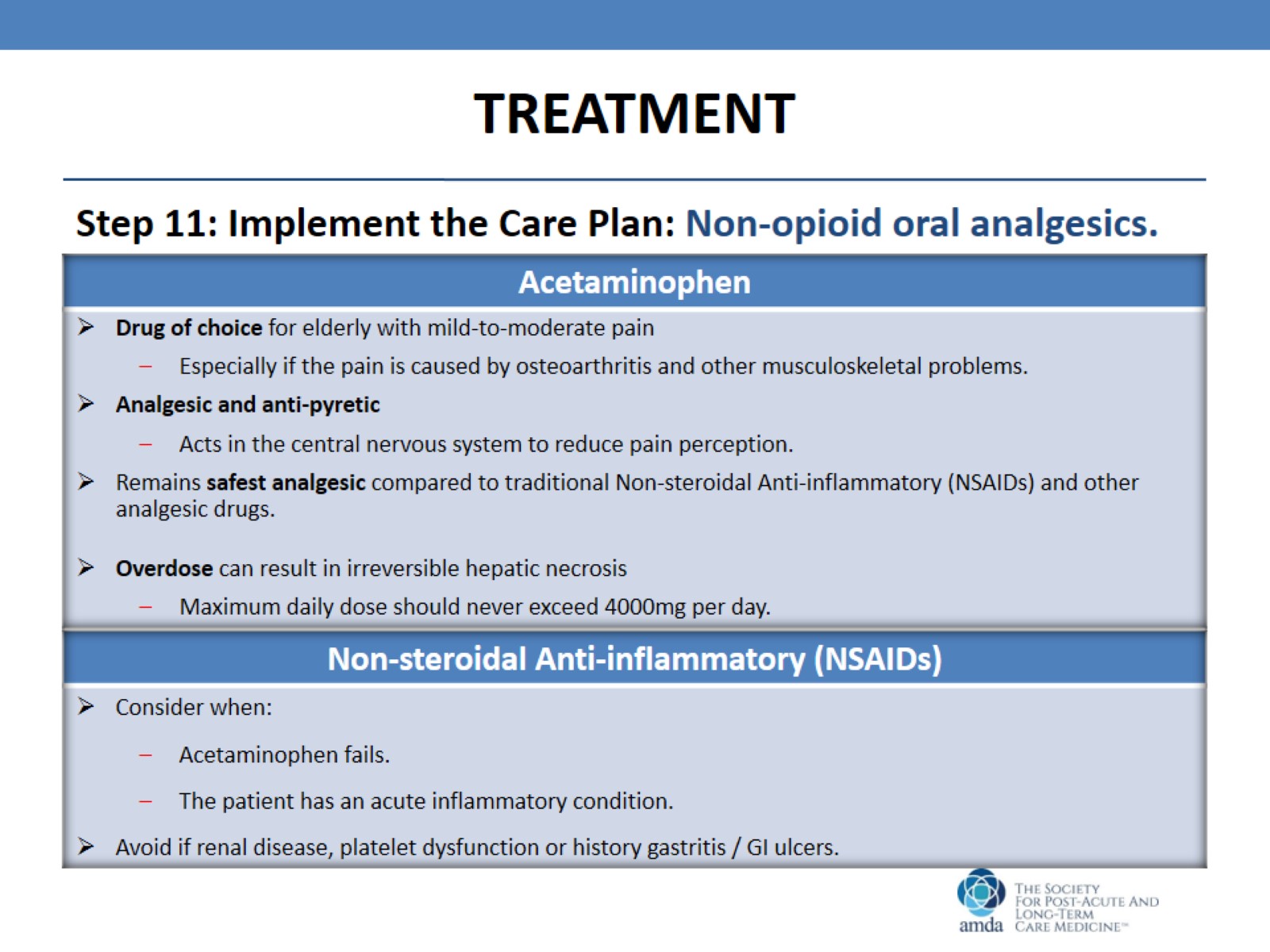 TREATMENT
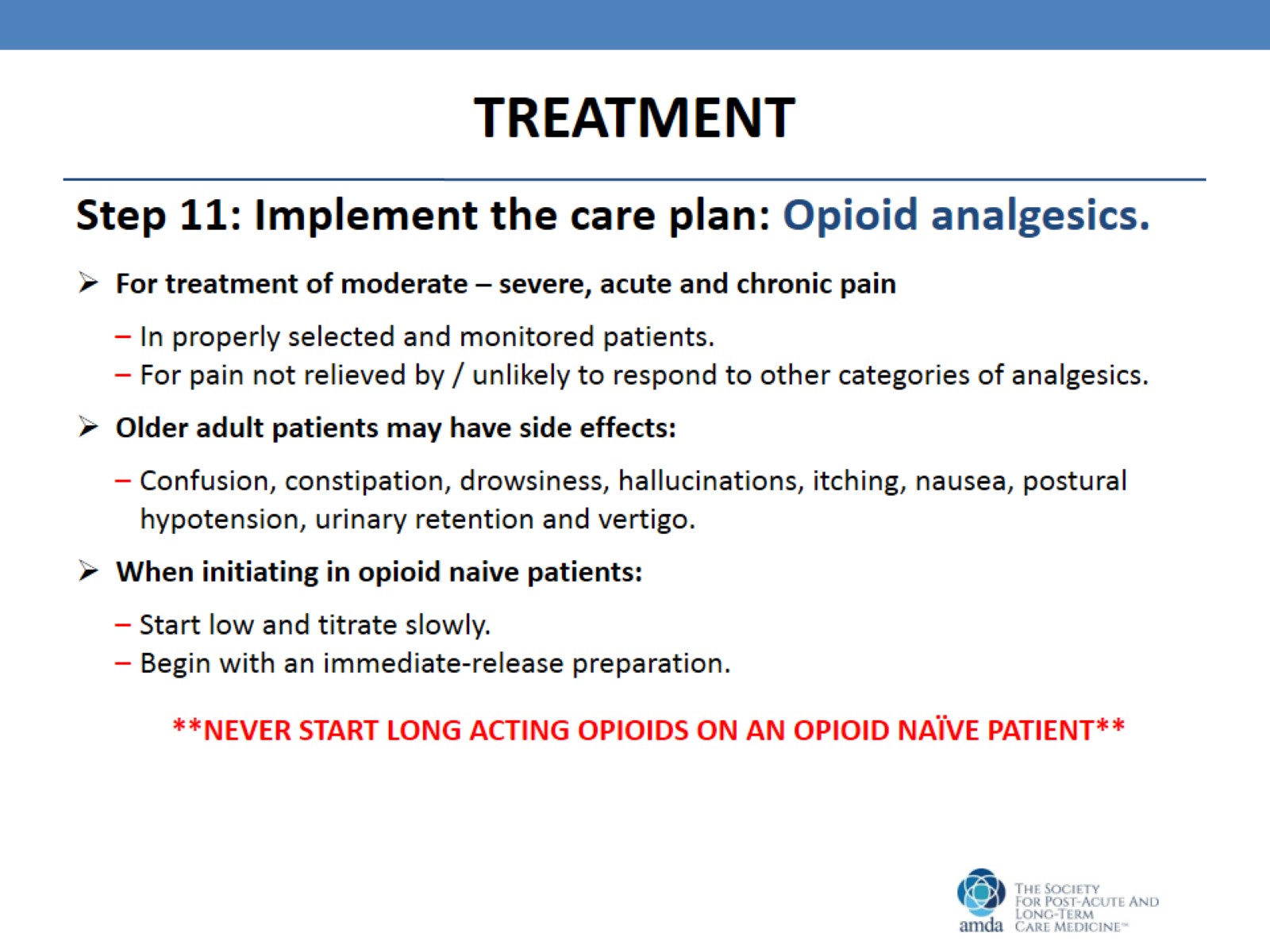 TREATMENT
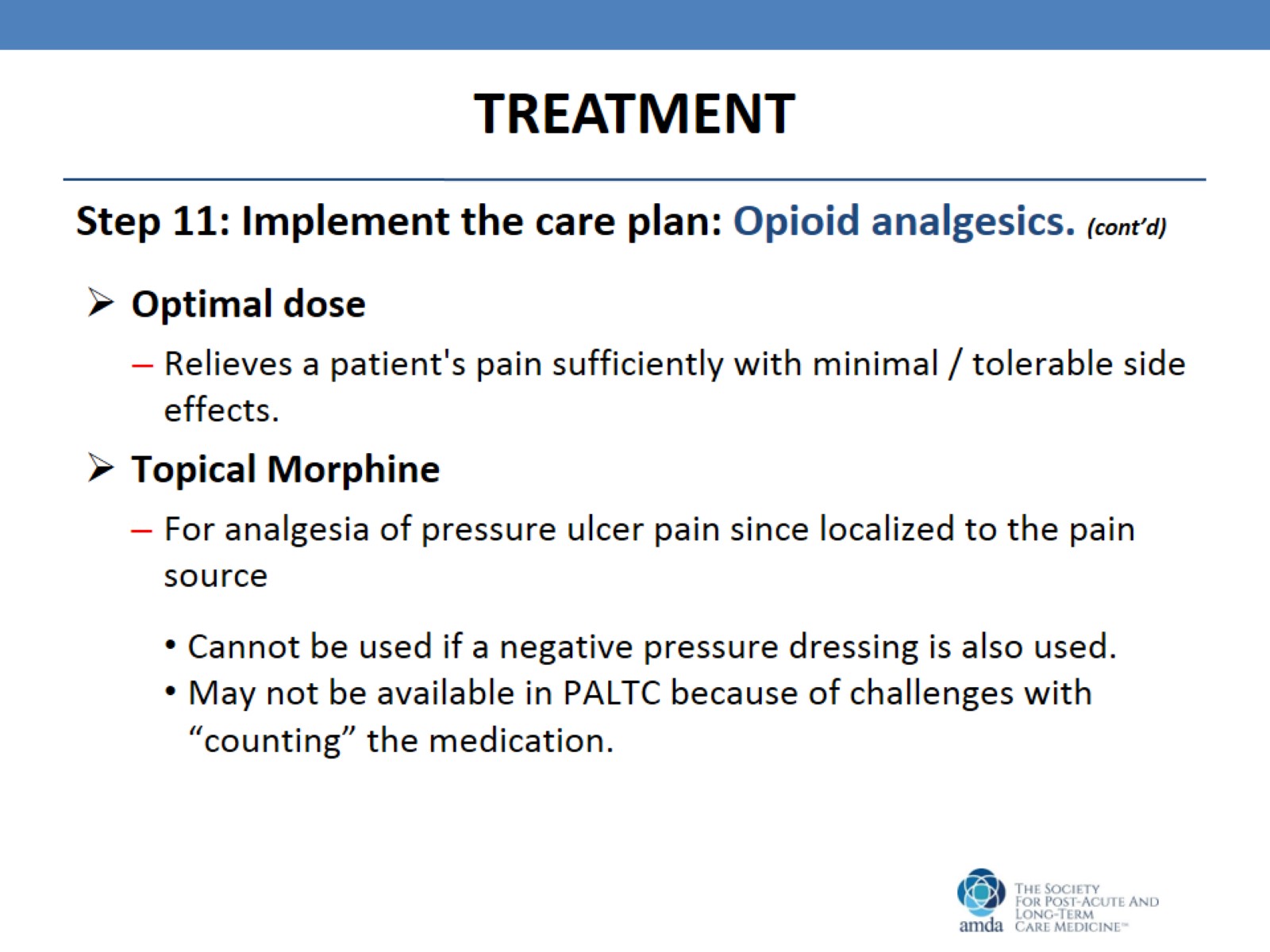 TREATMENT
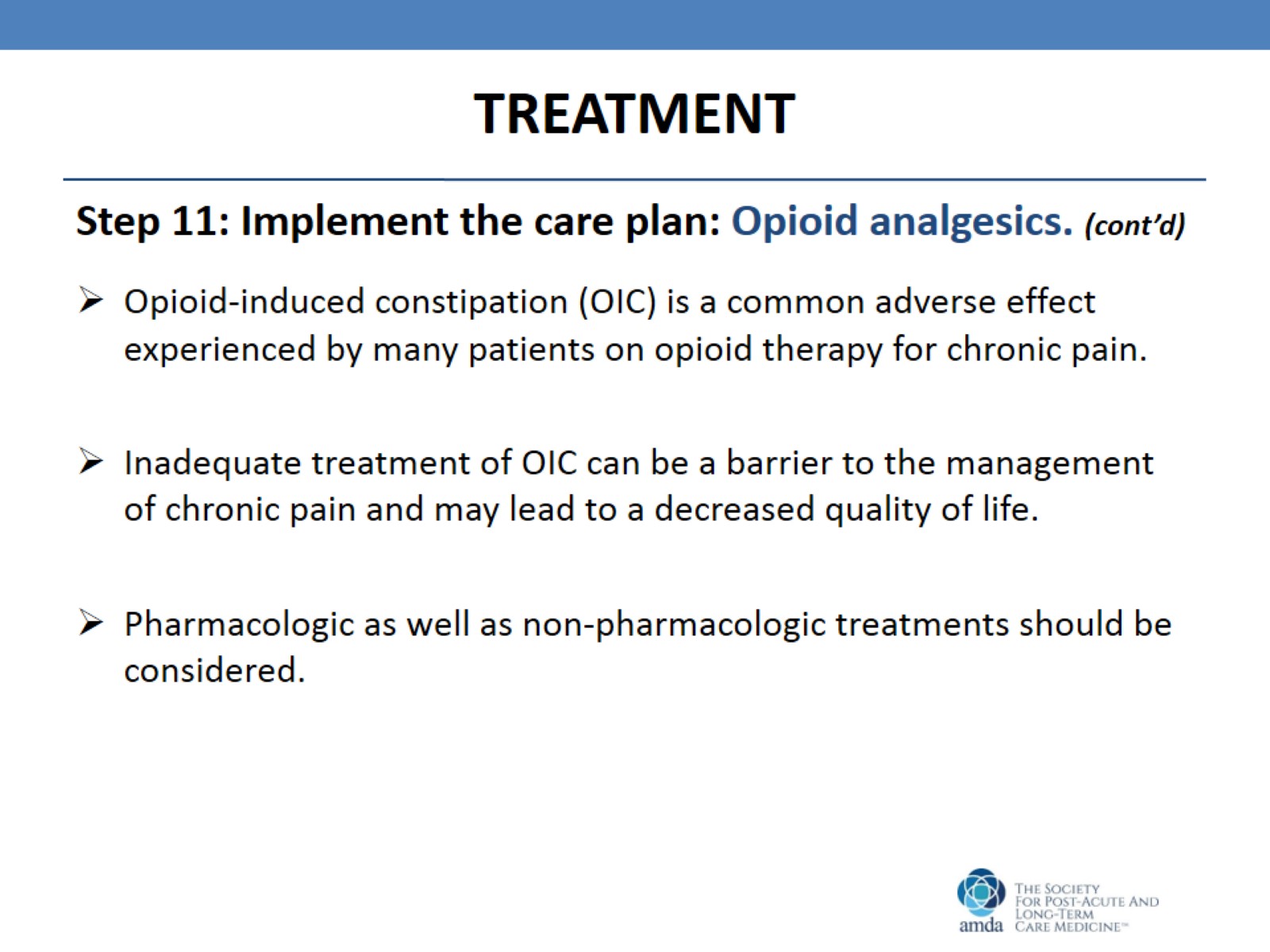 TREATMENT
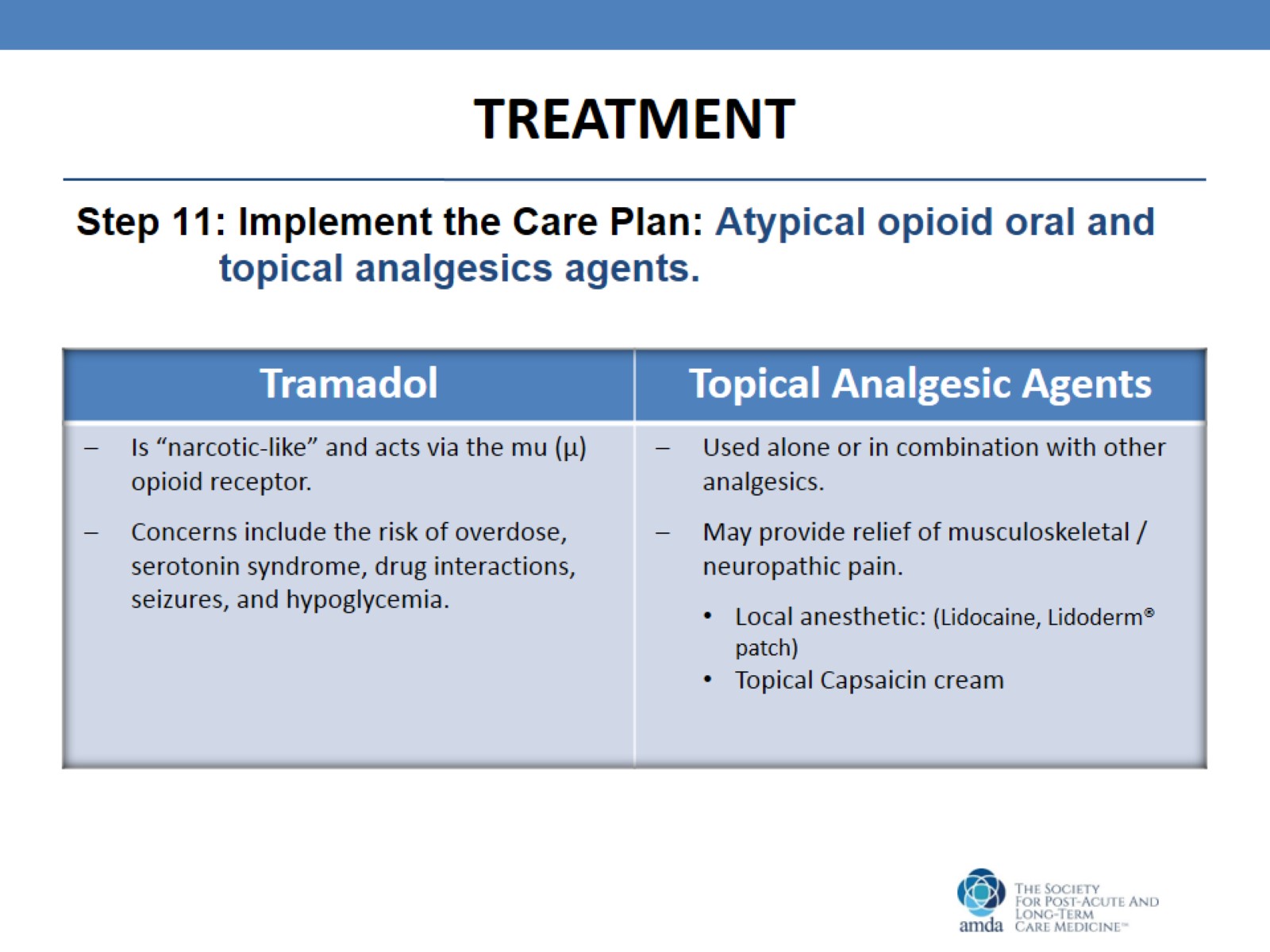 TREATMENT
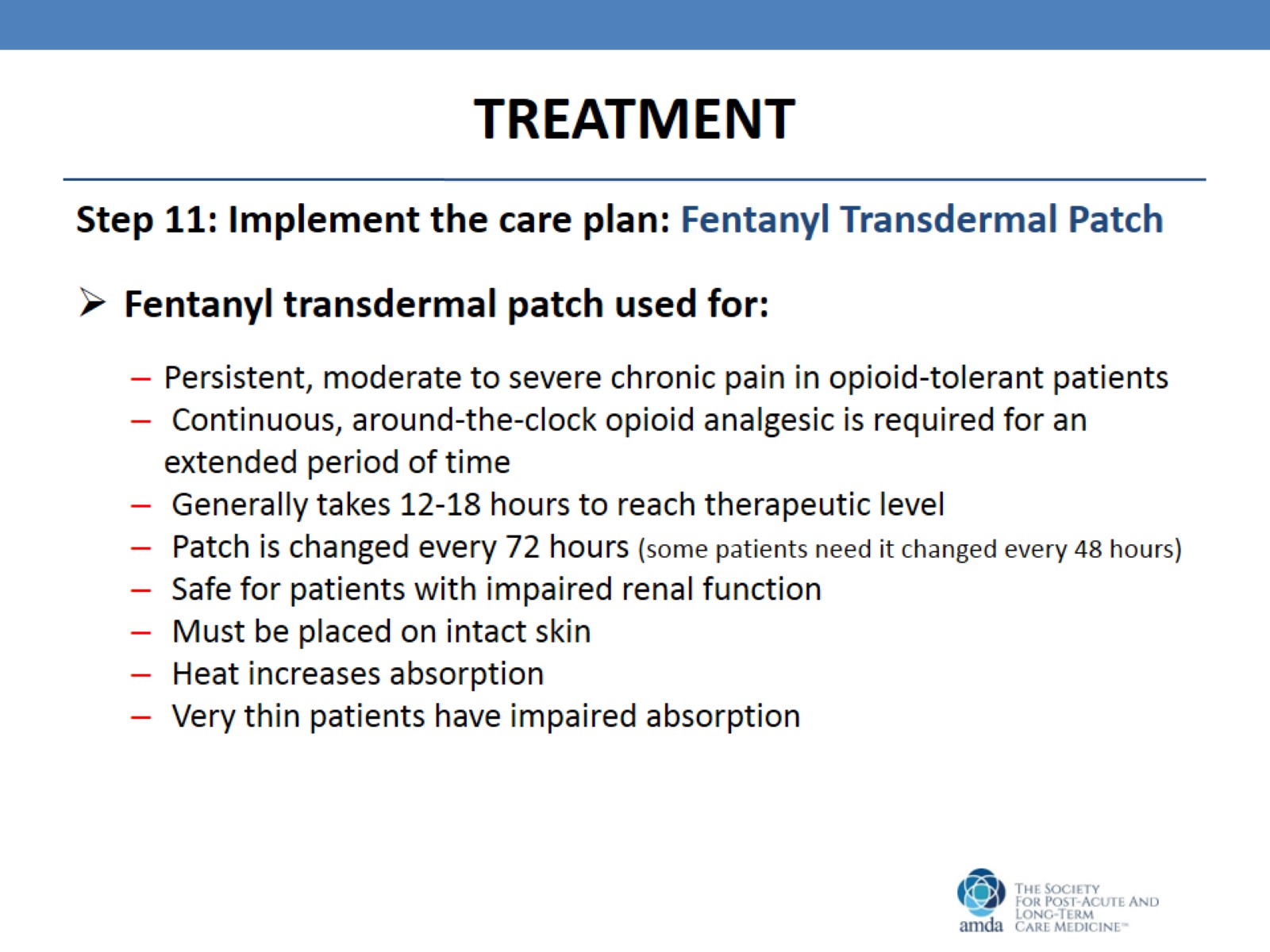 TREATMENT
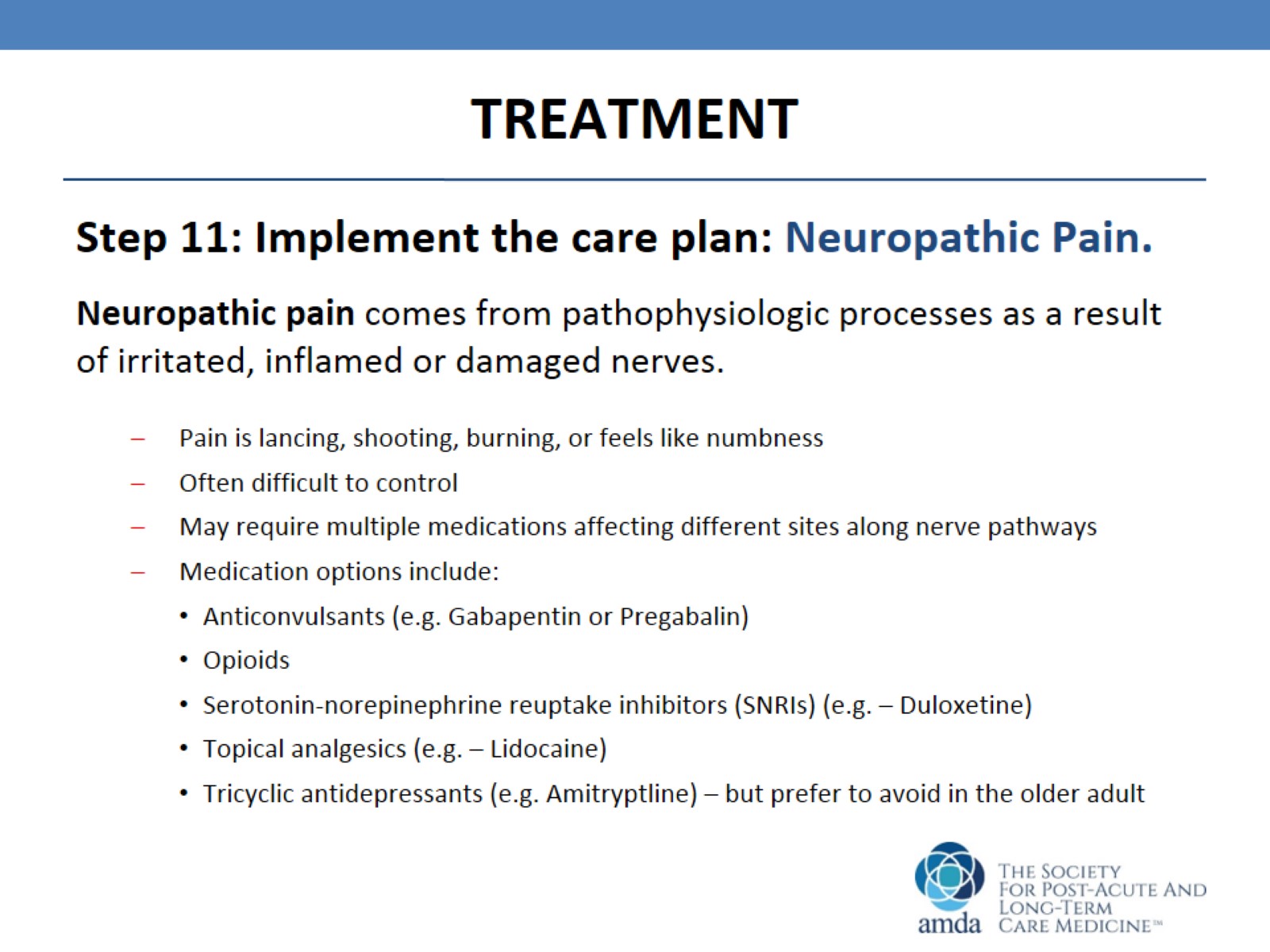 TREATMENT
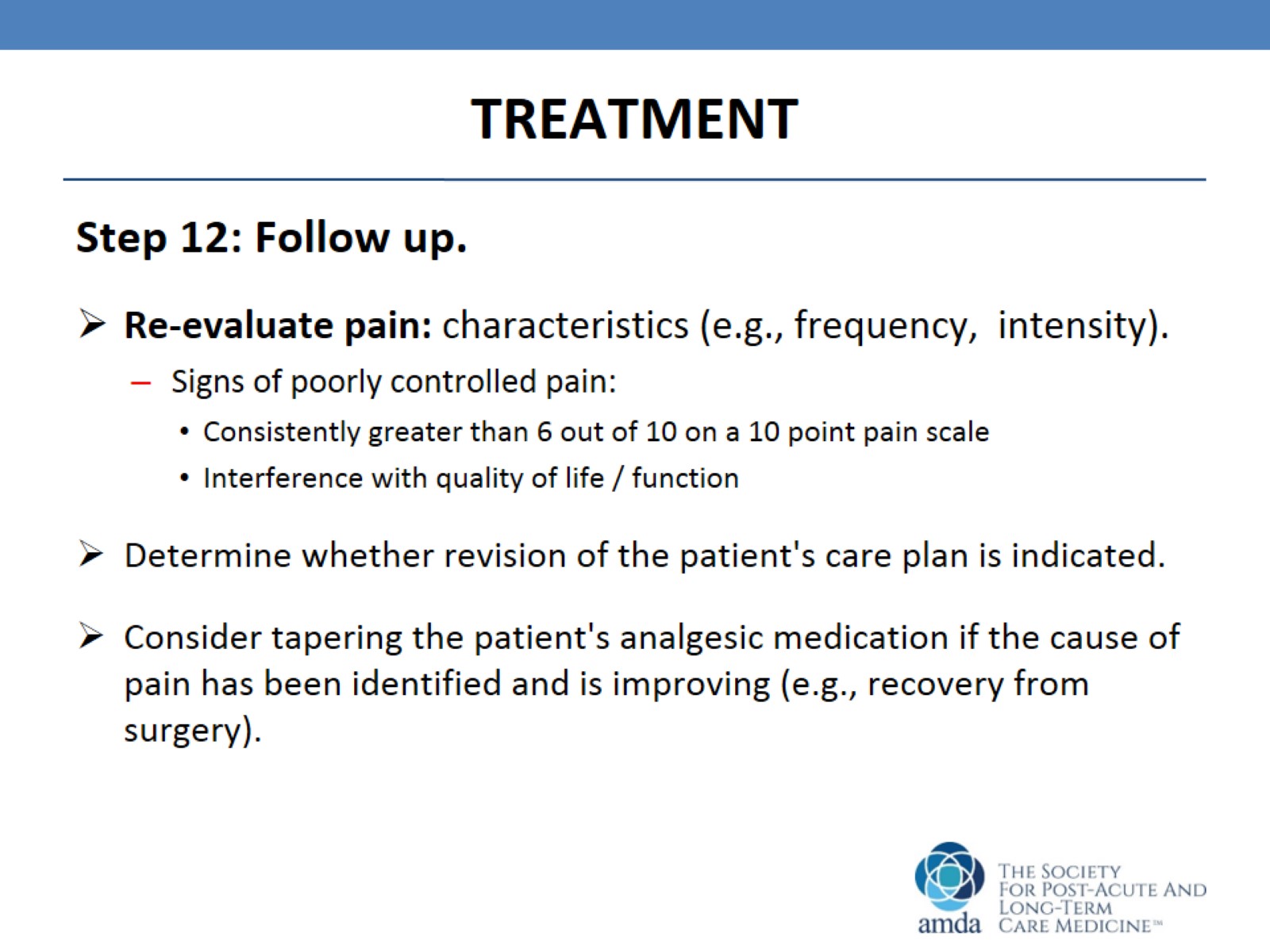 TREATMENT
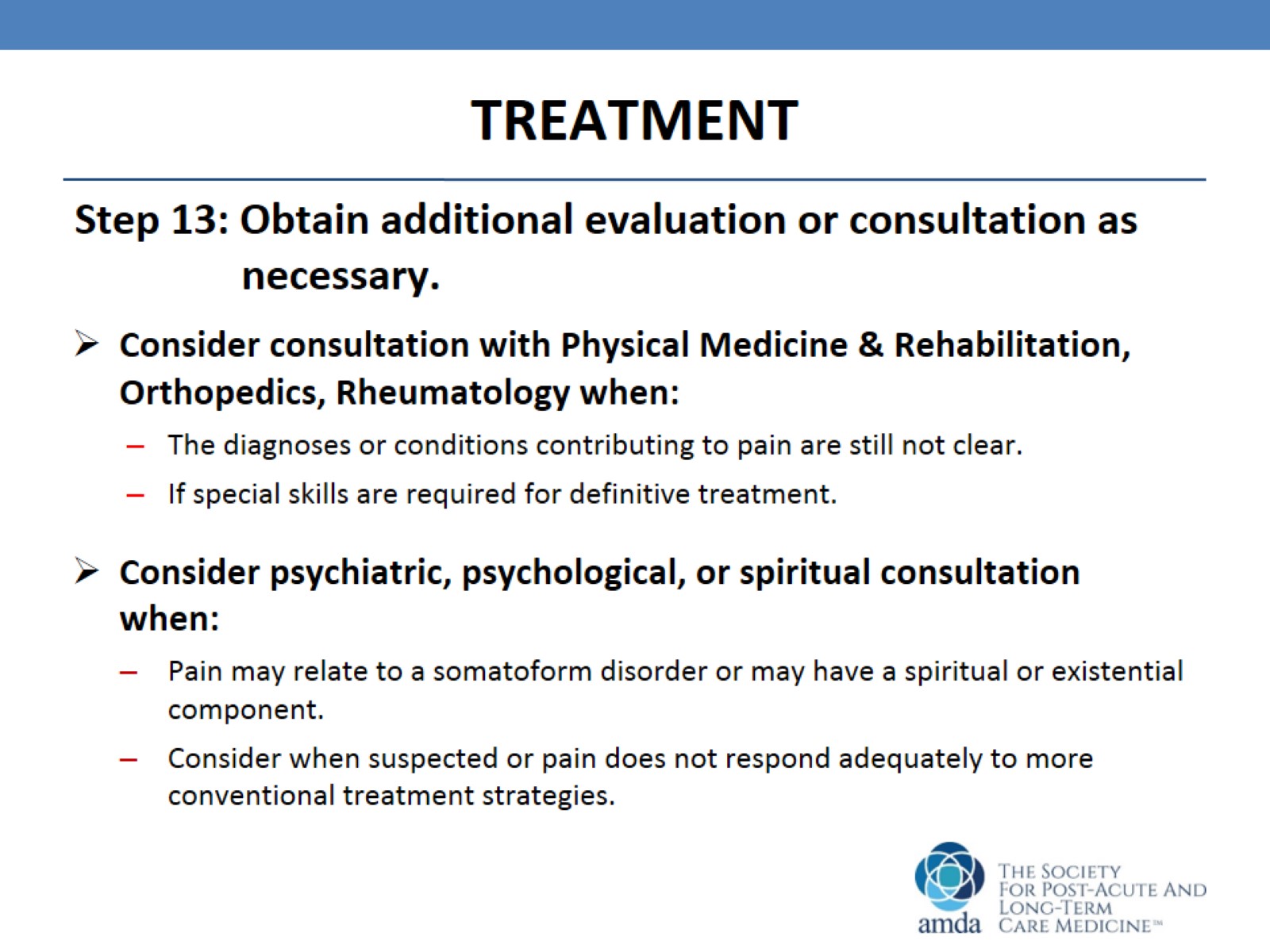 TREATMENT
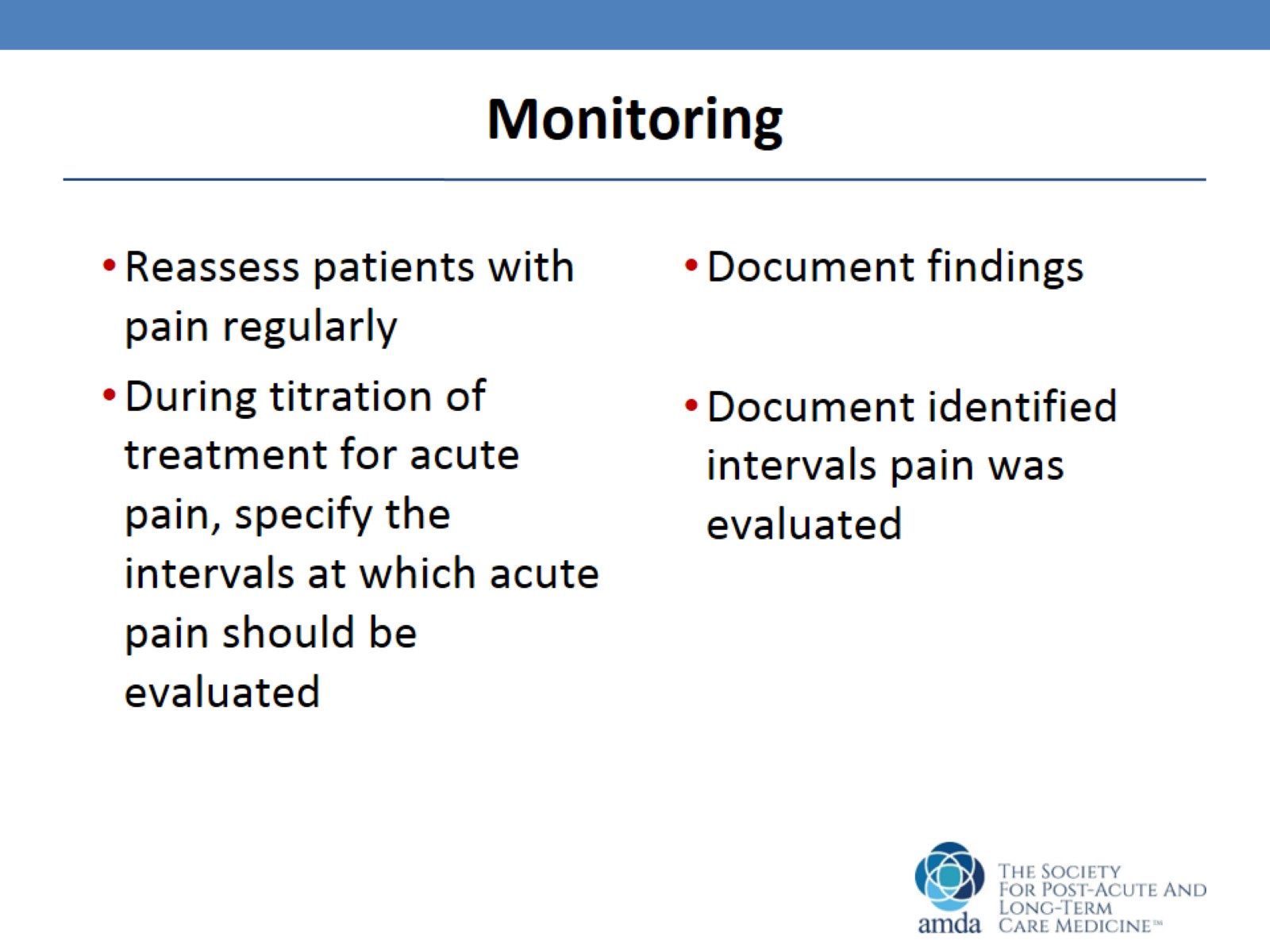 Monitoring
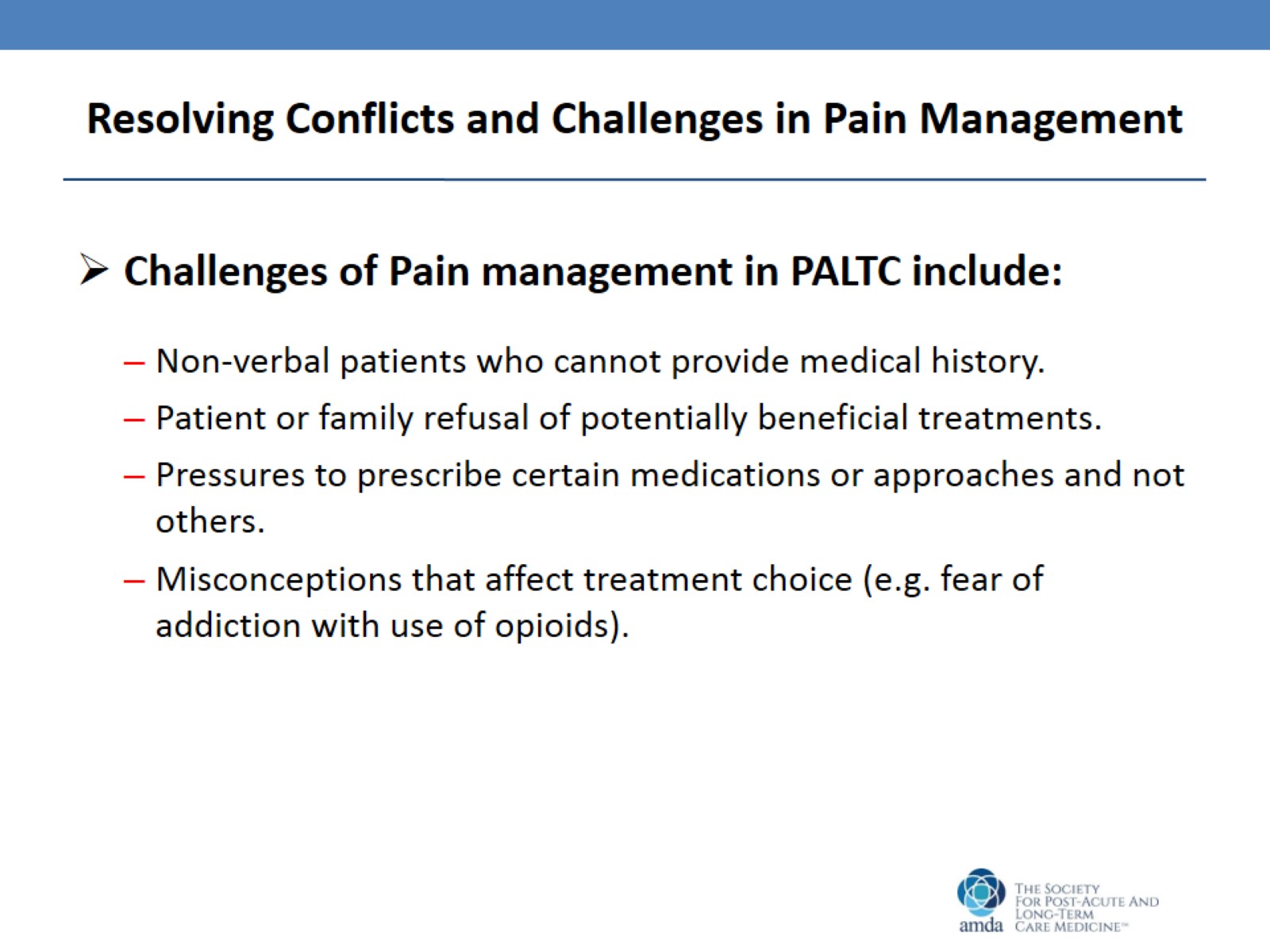 Resolving Conflicts and Challenges in Pain Management
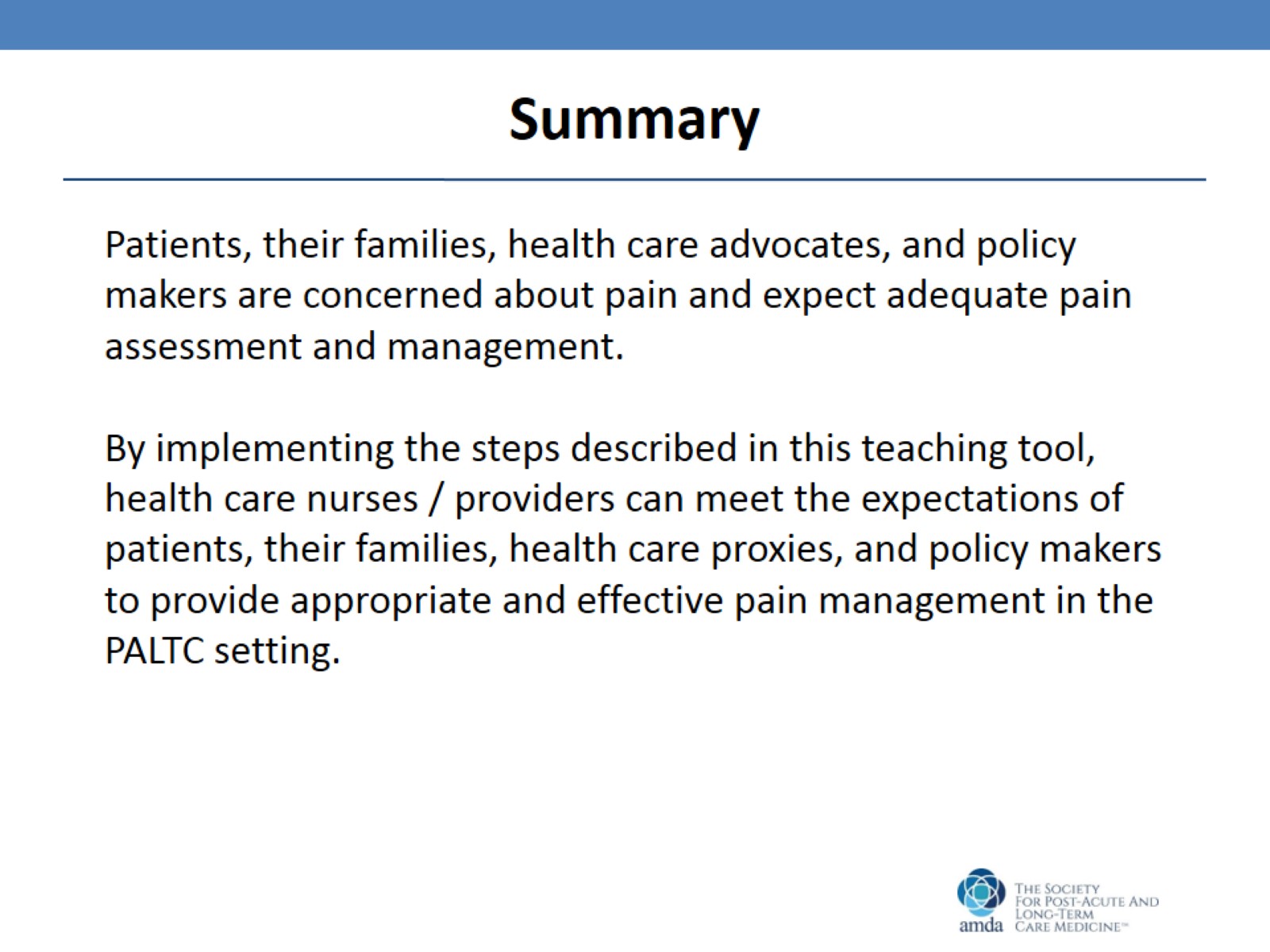 Summary
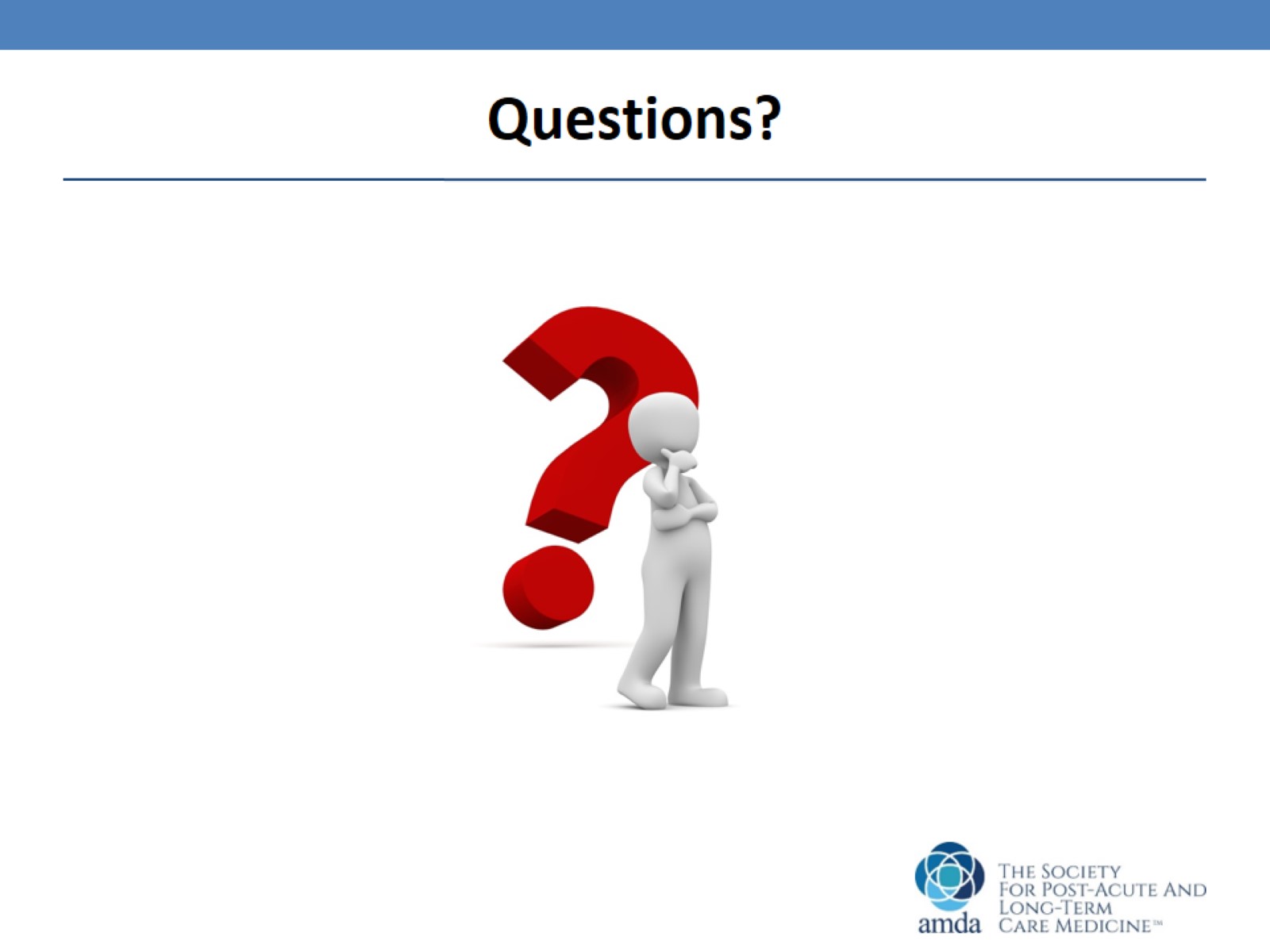 Questions?
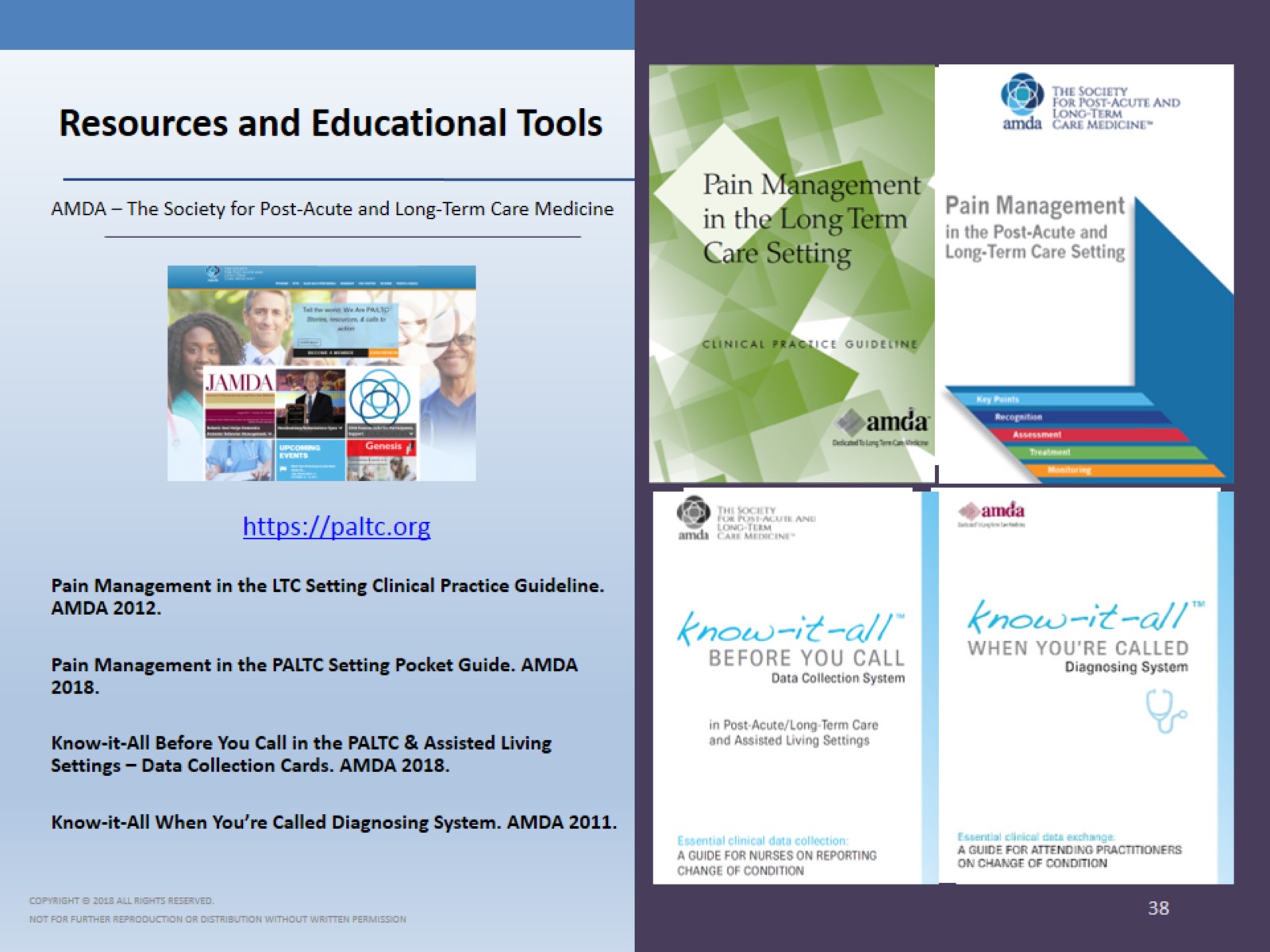 Resources and Educational Tools